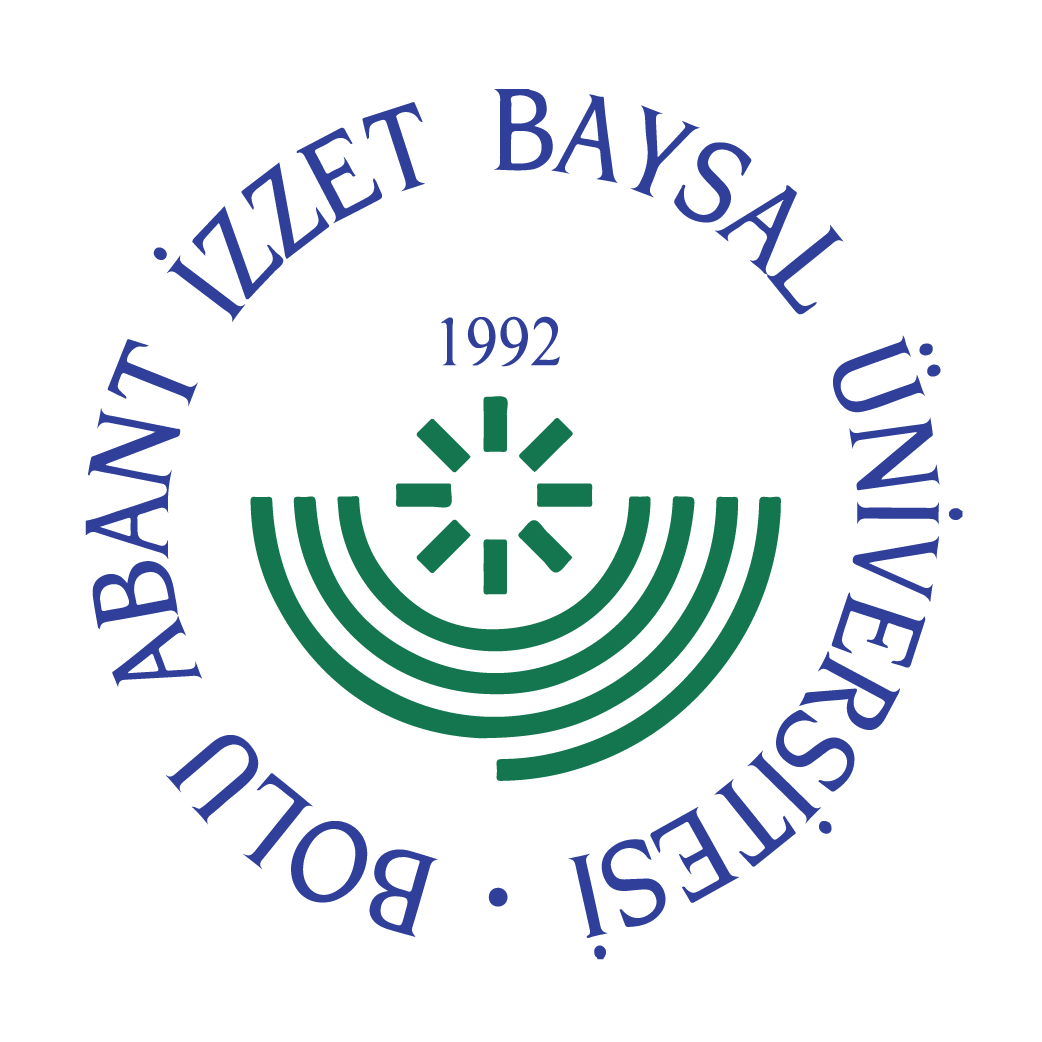 BİRİM FAALİYET RAPORLARININ ÜST YÖNETİME SUNUMUYAPI İŞLERİ VE TEKNİK DAİRE BAŞKANLIĞI
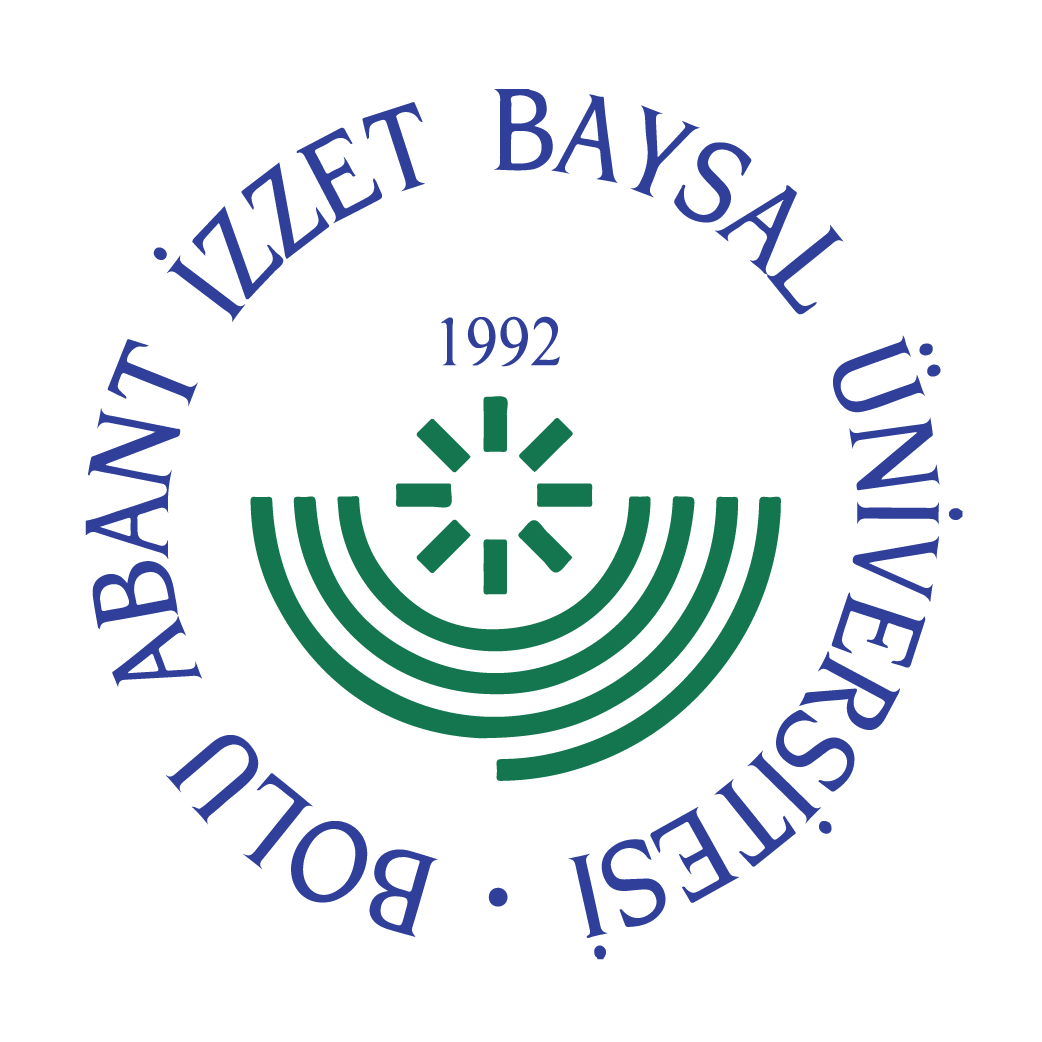 BAİBÜ YAPI İŞLERİ VE TEKNİK DAİRE BAŞKANLIĞI 2021 Yılı (01 Ocak-31 Aralık) Faaliyet Rapor Sunumu
Öğr. Gör. Bülent BALOĞLU
     Yapı İşleri ve Teknik Daire Başkanı V.
10.02.2022
YÖNETİCİ ÖZETİ
2021 mali yılı Yapı İşleri ve Teknik Daire Başkanlığı açısından başarılı bir yıl olmuştur. Bütçe ve ödenekler dahilinde yatırım programları hazırlanmış, bu program çerçevesinde de gerekli yapıların inşaat ihaleleri düzenlenmiş ve başarıyla sonuçlanmıştır. 
	2021 yılında Merkezi Derslikler Projesi kapsamında “Merkezi Derslik” ihalesi; Kampüs Altyapısı Projesi kapsamında “BAİBÜ Kampüsü Fiberoptik İşi” ve “Kampüs Altyapısı 2021” İhaleleri; Muhtelif İşler Projesi kapsamında “Asansör Periyodik Bakım ve Revizyonu 2021” İhalesi, “BAİBÜ Fotoselli Otomatik Kapı Bakım-Onarım” İhalesi ve “Büyük Onarım 2021” İhalesi yapılmıştır. 2021 yılı Yatırım Projelerinden Çeşitli Ünitelerin Etüt Projesi ve Açık Spor Tesisleri Projesinin ödenekleri aktarım yapılmıştır. 
	Birimimiz imalat ve denetim görevleriyle birlikte yerleşkemizin ısınma, elektrik, su teminini sağlayan sistemleri de sürekli çalışır halde tutmak için çaba sarf etmiştir. Bu sistemlerde oluşan arızalara da anında müdahale edilmiş ve sistemin sürekliliği sağlanmıştır.
	Yapı İşleri ve Teknik Daire Başkanlığımız, personelimizin özverili ve gayretli çalışmaları sonucunda 2021 yılı programında olan işleri başarıyla tamamlamıştır.
I- GENEL BİLGİLER / A. Misyon, Vizyon	Bolu Abant İzzet Baysal Üniversitesi üst politikası olarak belirlenen 2019-2023 Stratejik Planında yer alan Misyon ve Vizyon çerçevesinde Yapı İşleri ve Teknik Daire Başkanlığı faaliyetlerini devam ettirmektedir.Üniversitemizin Misyon ve Vizyonu aşağıda belirtilmiştir.  Üniversitemizin Vizyon sahibi olarak Rektördür. Bu nedenle üst politika olarak belirlenen Stratejik Planda yer alan Misyon ve Vizyona hizmet etmek üzere görev dağılımı dahilinde çalışmaktayız.
Misyon
	Bolu Abant İzzet Baysal Üniversitesi; evrensel  standartlarda eğitim  öğretim  yaparak insanlığın gelişimine  hizmet  edecek  nitelikli nesiller yetiştirmeyi, ülke  gelişimine katkıda bulunacak bilgi ve teknoloji üretmeyi ve ülkenin ihtiyaç duyduğu toplumsal hizmetleri en iyi şekilde yapmayı kendine görev bilir.
Vizyon
	Faaliyette bulunduğu alanlarda evrensel ölçütlerde en iyi eğitimi veren, yerel ve ulusal ihtiyaçları dikkate alarak katma değer yaratan, girişimcilik ve yenilikçiliği ilke edinerek  bilgi ve  teknoloji üreten, araştırma geliştirme  alanında uluslararası seviyeye ulaşmış  saygın bir üniversite olmak.
I- GENEL BİLGİLER
B- Yetki, Görev ve Sorumluluklar
I. Yetki ve Görev 
	Yapı İşleri Ve Teknik Daire Başkanlığının kuruluşu 2547 sayılı kanunun 51. Maddesine göre kurulan idari teşkilatların kuruluş ve görevlerine ilişkin esasları düzenleyen 124 sayılı yükseköğretim üst kuruluşları İle Yükseköğretim Kurumlarının İdari Teşkilatı Hakkında Kanun Hükmünde Kararnamenin 28 maddesinde belirtilmiştir.
I- GENEL BİLGİLER
B- Yetki, Görev ve Sorumluluklar
Yapı İşleri ve Teknik Dairesi Başkanlığımız, mevcut yasa ve yönetmelikler çerçevesinde bilimsel ve teknolojik bir yapılanma hizmeti sunmaya çalışmaktadır. 
Bu bağlamda;
Başkanlığımızın yıllık yatırım programını hazırlamak, 
Üniversitemizin bu konudaki önceliklerini ve ihtiyaçlarını tespit ederek üst   makamlara bildirmek,
Başkanlığımızın yatırım programına yönelik yatırım bütçesini hazırlamak,
İhtiyaçlara göre projeler arasında ödenek aktarımının yapılmasını sağlamak,
Mali yıl içerisinde yatırımların ve ihalelerin kesin hesaplarını yürütmek,
Yatırım programında yer alan ihalesi yapılacak işlerle diğer yerel işlerin projelerini hazırlamak ve hazırlatmak,
İhale ve kabul komisyonlarını oluşturmak,
İhalesi yapılan işlerin kontrol ve denetimini yapmak, hakedişleri düzenlemek, bitenleri teslim almak, kabul işlemleri tamamlanmanmış olan bina ve tesisleri ilgili birim hizmetine sokmak,
Üniversitemizin ihtiyacı olan makine ve teçhizat alımları ile ilgili teknik şartnameleri düzenlemek, üniversitemiz kampüsüne ait arazilerin kamulaştırma çalışmalarını yürütmek,
I- GENEL BİLGİLER
B- Yetki, Görev ve Sorumluluklar
Kampüs peyzaj planlamalarını hazırlayıp zemine uygulamak,
Yerleşkelerimizin üzerinde bulunduğu arazilerinin harita üzerinde sanallaştırmasını sağlamak, 
Gerekli her türlü, yapı, tesis, onarım, bakım, imalat, etüt, proje, keşif, ihale ve denetleme işlerini; kamu ihale kanunu, ilgili yönetmelik ve mevzuat hükümleri doğrultusunda yapmak ve yaptırmak,
Bina ve tesislerin projelerini yapmak, ihale işlem dosyalarını hazırlamak, ihaleleri yürütmek ve sonuçlandırmak, bakım ve onarımla ilgili ihaleleri yürütmek, bakım ve onarım işlerini yapmak,
Gelişim planı doğrultusunda yapılması planlanan bina ve tesisleri projelendirmek, fizibilite raporlarını hazırlamak, yapım ihalelerini gerçekleştirmek,
Üniversite bina ve tesislerinin projelerini yapmak, ihale dosyalarını hazırlamak, yapı ve onarımla ilgili ihaleleri yürütmek, inşaatları kontrol etmek ve teslim almak, bakım ve onarım işlerini yapmak, 
Kalorifer, kazan dairesi, soğuk oda, jenaratör, havalandırma sistemleri ile çevre    düzenleme ve asansör bakım ve onarımı ile benzer işleri yürütmek
I- GENEL BİLGİLER
B- Yetki, Görev ve Sorumluluklar
Sorumluluk
Harcama yetkilileri, harcama talimatlarının bütçe yetki ve esaslarına, kanun, tüzük ve yönetmelikler ile diğer mevzuatlara uygun olmasından, ödeneklerin etkili, ekonomik ve verimli kullanılmasından ve 5018 sayılı kamu mali yönetimi ve kontrol kanununu çerçevesinde yapmakla mükellef oldukları hususlarından sorumludurlar.
Görev Tanımları
İç kontrol faaliyetlerinin Üniversite bazında geliştirilmesini sağlamak ve bu yönde yapılacak iyileştirmeleri koordine etmek üzere üst yönetimin bilgisi dâhilinde Daire Başkalığımız İç Kontrol İzleme ve Yönlendirme Kurulu üyesi Daire Başkanı Bülent BALOĞLU ve Kamu İç Kontrol Standartlarına Uyum Eylem Planı Hazırlama Grubu üyesi ise Şube Müdürü Leyla SELİMOĞLU’nun katıldığı toplantılar dahilinde, 2020 yılı itibariyle iç kontrol süreçlerine tekrar başlanmış ve eğitim/görev dağılımı/ ilişiksizlik belgesi, hassas görev tanımları çıkartılarak 2021 mali yılında belirtilen eksikliklerin giderilmesi üzerine yoğun çalışmalar yapılmıştır. 
Daire Başkanlığımız görev tanımları görevi devir almadan önce ilgililere tebliğ edilmiştir. Ancak geçmiş yıllara ilişkin görev dağılımlarının revize edilmesine ihtiyaç duyulmuş ve İç Kontrol Standartları Uyum Eylem Planı doğrultusunda  2021 mali ılı itibariyle tekrar hazırlanmıştır. İlgili çalışmada hizmet envanterleri, hassas görev tanımları ve iş akış şemaları da çıkartılmıştır. İç Kontrol Faaliyetleri kapsamında standart form olarak hazırlanacağı Personel Daire Başkanlığı tarafından  bildirildiğinden personele ilan edilememiştir. Hassas görev formaları ile Başkanlığımız süreçlerine ilişkin önem arz eden süreçler ve risk grupları belirlenmiştir. 
Hassas Görev Formaları: F:\yapı işleri görev dağılımı\HASSAS GÖREVLER LİSTESİ YAPI İŞLERİ VE TEKNİK DAİRE BAŞKANLIĞI.docx
Hizmet Envanterleri: F:\yapı işleri görev dağılımı\YAPI İŞLERİ VE TEKNİK DAİRE BAŞKANLIĞI HİMZET ENVANTERİ.xls
Görev Dağılımları: F:\yapı işleri görev dağılımı\ETÜT PROJE VE PLANLAMA ŞUBE MÜDÜRLÜĞÜ\daire başkanı.rtf
C- İdareye İlişkin Bilgiler
1- Fiziksel Yapı
BOLU ABANT İZZET BAYSAL ÜNİVERSİTESİ FİZİKİ DURUMU
2- Teşkilat Şeması
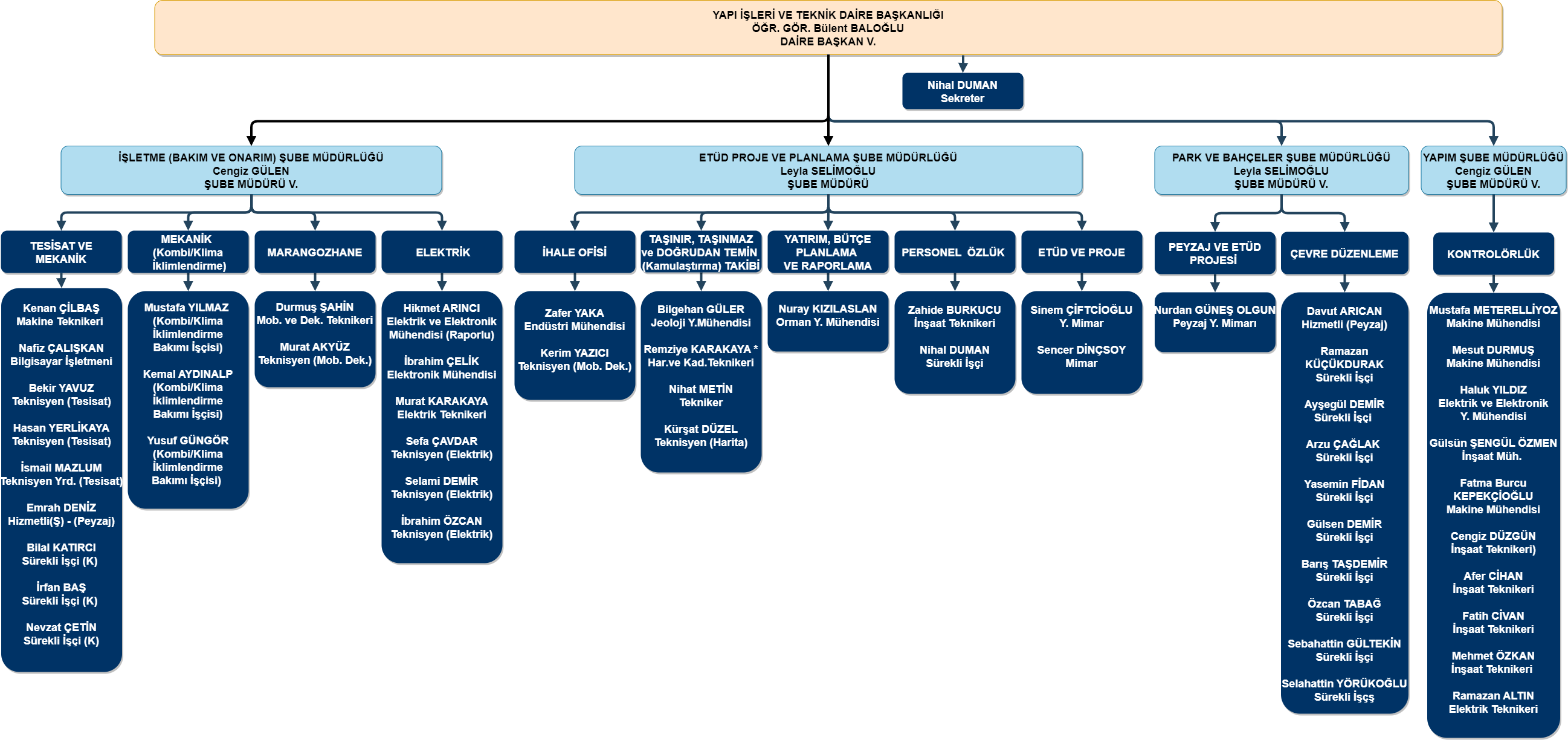 I- GENEL BİLGİLER
C- İdareye İlişkin Bilgiler
3- Teknoloji ve Bilişim Altyapısı
Birimimizde bilgisayar teknolojileri ihtiyaçlar doğrultusunda kullanılmaktadır. Gerekli çizim ve sunum ihtiyaçları Allplan ve Cinema 4D programları kullanılarak karşılanmaktadır.  Daire başkanlığımız teknik personeli tarafından proje çizimlerinde kullanılan AutoCAD programının lisanslama çalışmaları yapıldı. 
Üniversitemiz resmi süreçlerini yürütmek üzere Üniversite Bilgi Yönetim Sistemi kullanılmaktadır. 
İhale hazırlığı, ihale süreci ve yapım sürecine ait yardımcı programlar da kullanılmaktadır. Hakediş süreçlerini yönetmek üzere “Hakediş Yazılımı” kullanılmaktadır. Başkanlığımız ihtiyacında kullanılmak üzere 2021 yılı (13.07.2021-31.12.2021 tarihleri arası) 1 adet E-Kik Net Kamu İhale Kontrol Programı Yapım İhaleleri Modülünün Güncellemesi alınmıştır.
I- GENEL BİLGİLER
C- İdareye İlişkin Bilgiler
3- Teknoloji ve Bilişim Altyapısı
Başkanlığımızda bulunan taşınırlar ihtiyacımızı karşılayabilir durumda olup, ofislerimizde kullanılan taşınırların listesi aşağıdaki tabloda gösterilmiştir.
[Speaker Notes: Elektronik alt yapı ve bilgisayar programlarının envanteri]
4- İnsan Kaynakları
Yapı İşleri ve Teknik Daire Başkanlığı; kuruluş amacına ve görev tanımına uygun olarak 

1 Daire Başkanı (İnşaat Y. Mühendisi), 
2 Şube Müdürü, 
6 Mühendis, 
1 Elk. Elekt. Y. Mühendisi, 
1 Jeoloji Y. Mühendisi, 
1 Orman Y. Mühendisi, 
1 Y. Mimar, 
1 Mimar, 
1 Peyzaj Y. Mimarı ve 
11 Tekniker, 
10 Teknisyen, 
3 Yardımcı Hizmetler Sınıfı, 
1 Genel İdari Hizmetler Sınıfı ve 
8 adet sürekli işçi olmak üzere 
Toplam 48 personel ile hizmet vermektedir.
4-1- İdari Personelin Eğitim Durumu
Başkanlığımızda fiilen çalışan personelin eğitim durumu aşağıdaki tabloda gösterilmiştir. Daire Başkanlığımız eğitim durumu itibariyle en yüksek payı %35 ile Lisans mezunu personel oluşturmaktadır.
4-2- İdari Personelin Yıl İçinde Katıldığı Eğitimler
4-3- İdari Personelin Hizmet Süresi
Başkanlığımızda fiilen çalışan personelin hizmet süresi bazında hazırlanan tablo aşağıda gösterilmiştir. Genel olarak personel yapımız %23 oranında 8-14 yıl arası hizmet yılına sahip personelden oluşmaktadır.
4-3- İdari Personelin Yaş Dağılımı
Başkanlığımızda fiilen çalışan personelin yaş dağılımı aşağıdaki tabloda gösterilmiştir. Yaş dağılımı itibariyle 2021 yılında 40-49 yaşlarında bulunan personel sayılısı %35 oranı ile çoğunluğu oluşturmaktadır.
I- GENEL BİLGİLER
C- İdareye İlişkin Bilgiler
5- Sunulan Hizmetler
Eğitim Hizmetleri
Sağlık Hizmetleri
İdari Hizmetler
Akademik Personelin Katıldığı Yurtdışı Faaliyetleri
Ulusal ve Uluslararası Bilimsel Toplantı Faaliyetleri
Yayınlarla İlgili Faaliyet Bilgileri
Proje Bilgileri
[Speaker Notes: Birim tarafından yürütülen ana ve yardımcı süreçler hakkında bilgiyi bundan sonrakşi slayt açıklamalarına göre sununuz.]
I- GENEL BİLGİLER
C- İdareye İlişkin Bilgiler
5- Sunulan Hizmetler
2021 yılında 4734 sayılı Kamu İhale Kanunu’na göre 6 açık ihale, 1 adet 20. Madde belli istekliler arasında ve 62 doğrudan temin yöntemiyle imalatlar gerçekleştirilmiştir.  

	Üniversitemiz 2021 yılı Yatırım Programında 10 adet projesi bulunmaktadır. Yapı İşleri ve Teknik Daire Başkanlığı bu projelerin 6 tanesini yürütmüştür. Yatırım programında yer alan projelerimize ek olarak Üniversitemiz İzzet Baysal Vakfı tarafından yaptırılan ve inşaatı devam etmekte olan Gölköy Kampüste Hukuk Fakültesi ve Mengen İlçemizde Mengen İzzet Baysal Aşçılık ve Gastronomi Kampüsü projeleri yer almaktadır. Projelere ait harcama ve işlemler vakıf tarafından yürütülmektedir.
5-1- YATIRIM VE PROJELER
5-1-1- ÇEŞİTLİ ÜNİTELERİN ETÜT PROJESİ
5-1-2-DERSLİK VE MERKEZİ BİRİMLER (Merkezi Derslik Binası) PROJESİ
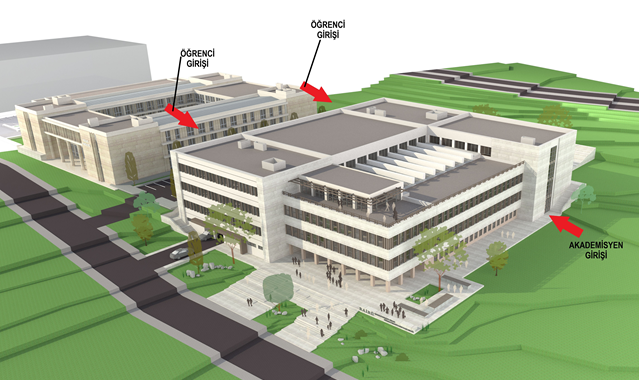 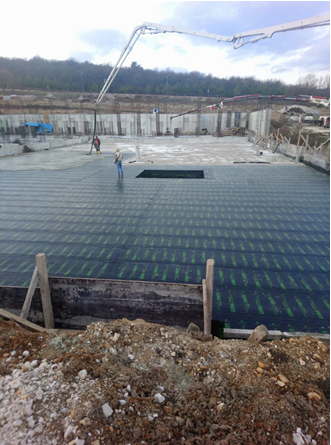 MERKEZI DERSLIK BINASINA AIT GÖRSEL
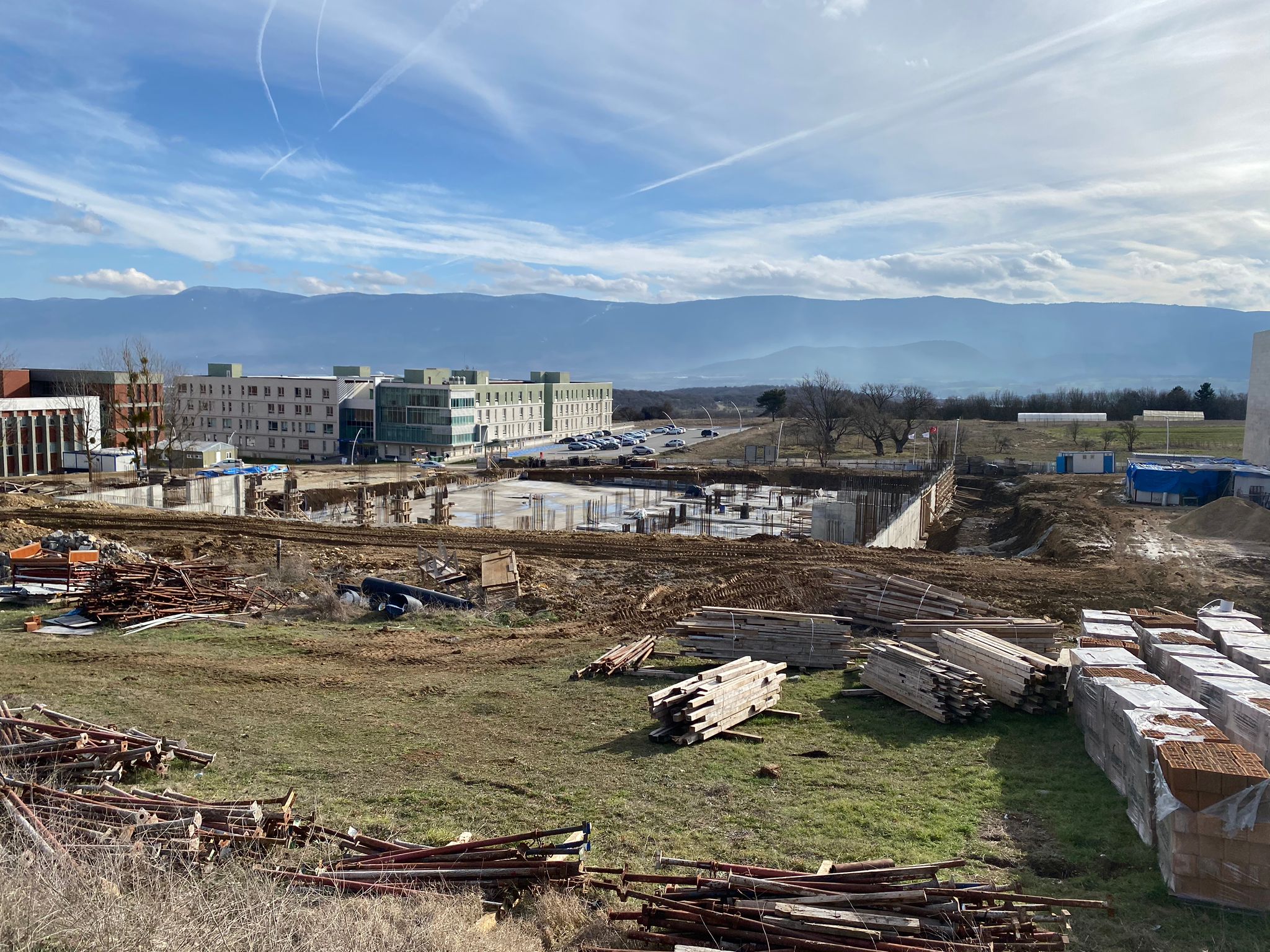 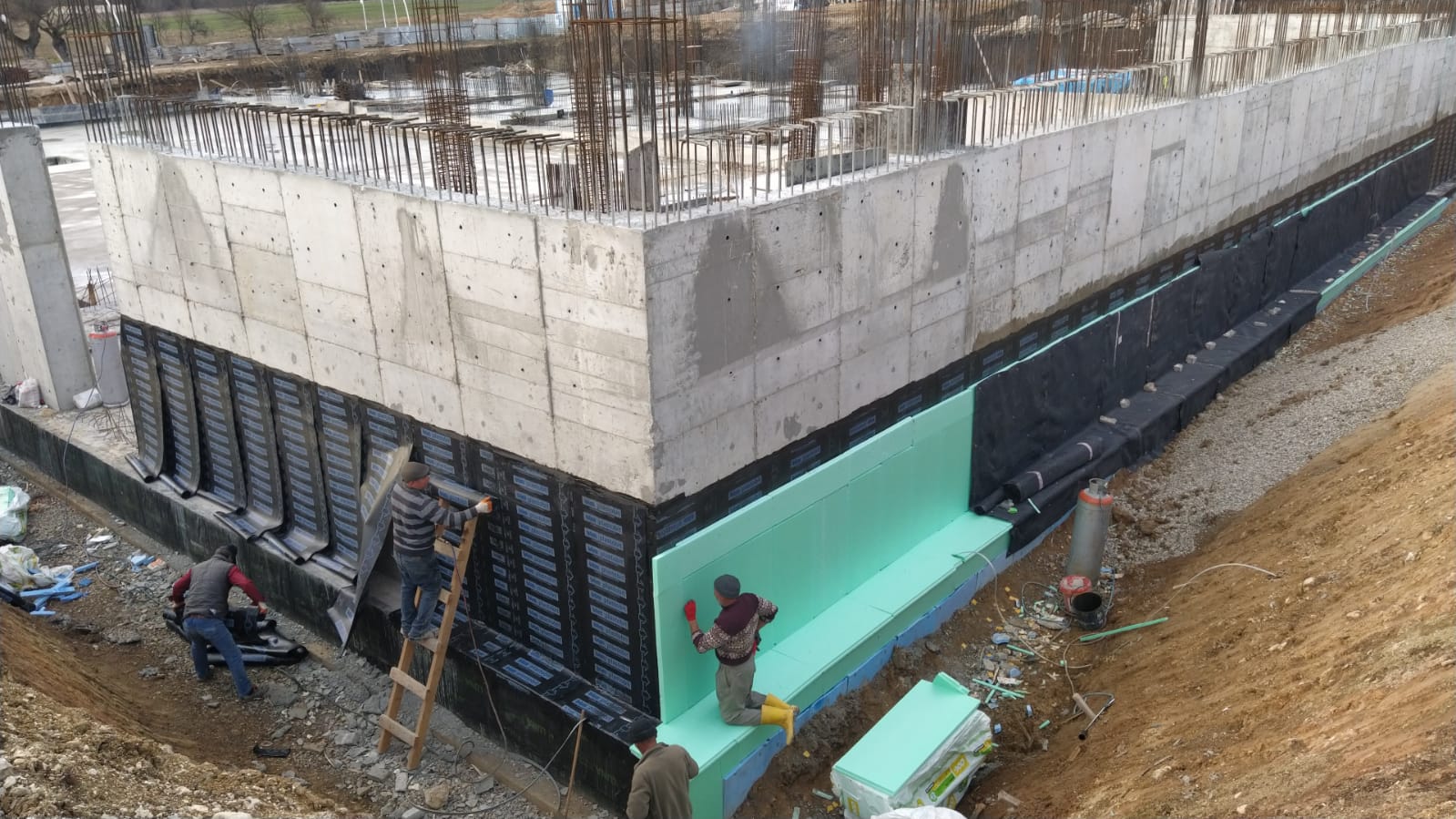 5-1-3- KAMPÜS ALTYAPISI PROJESİ
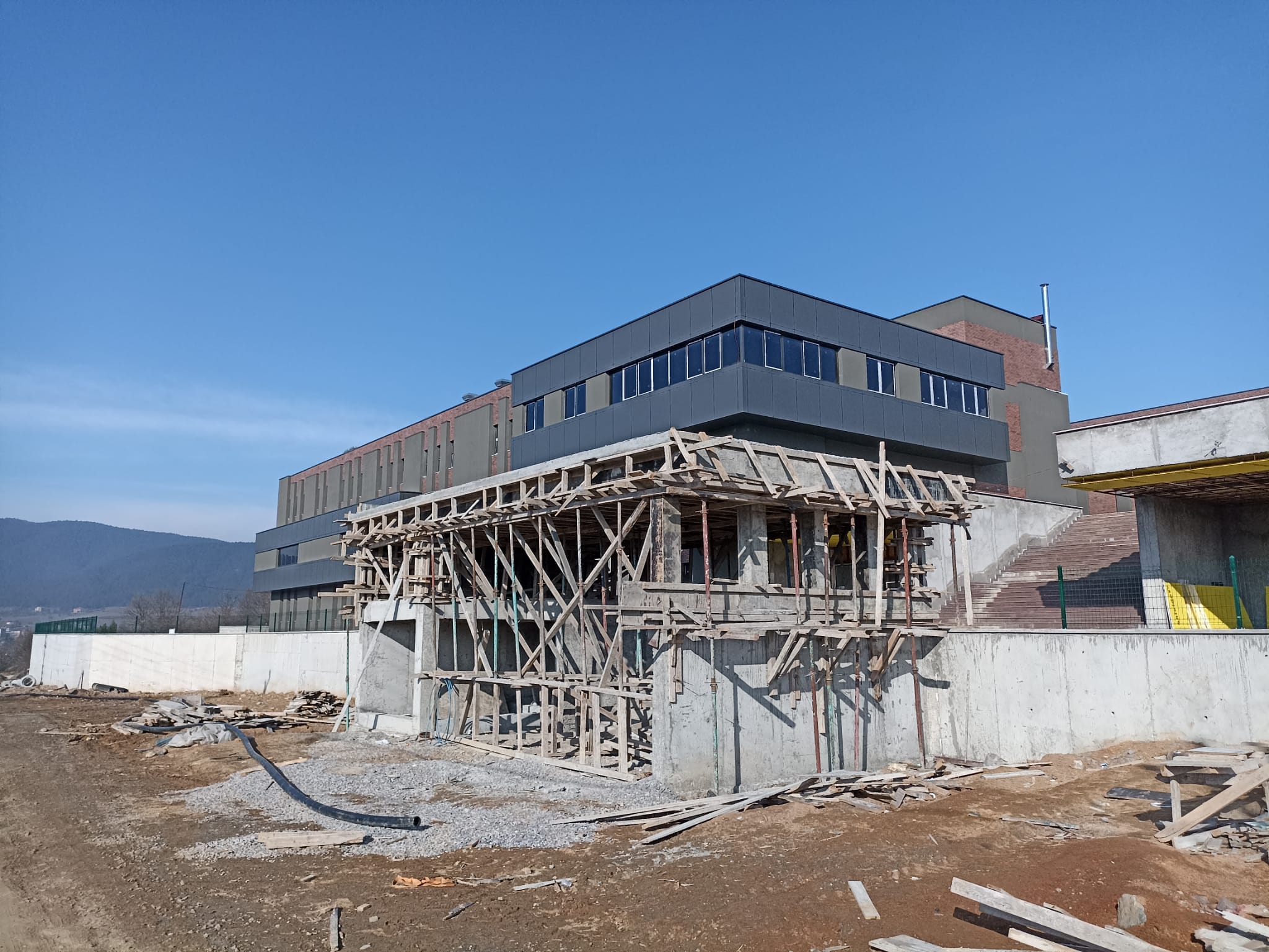 KAMPÜS ALTYAPISI KAPSAMINDA YAPILMIŞ IŞLERE AIT GÖRSELLER
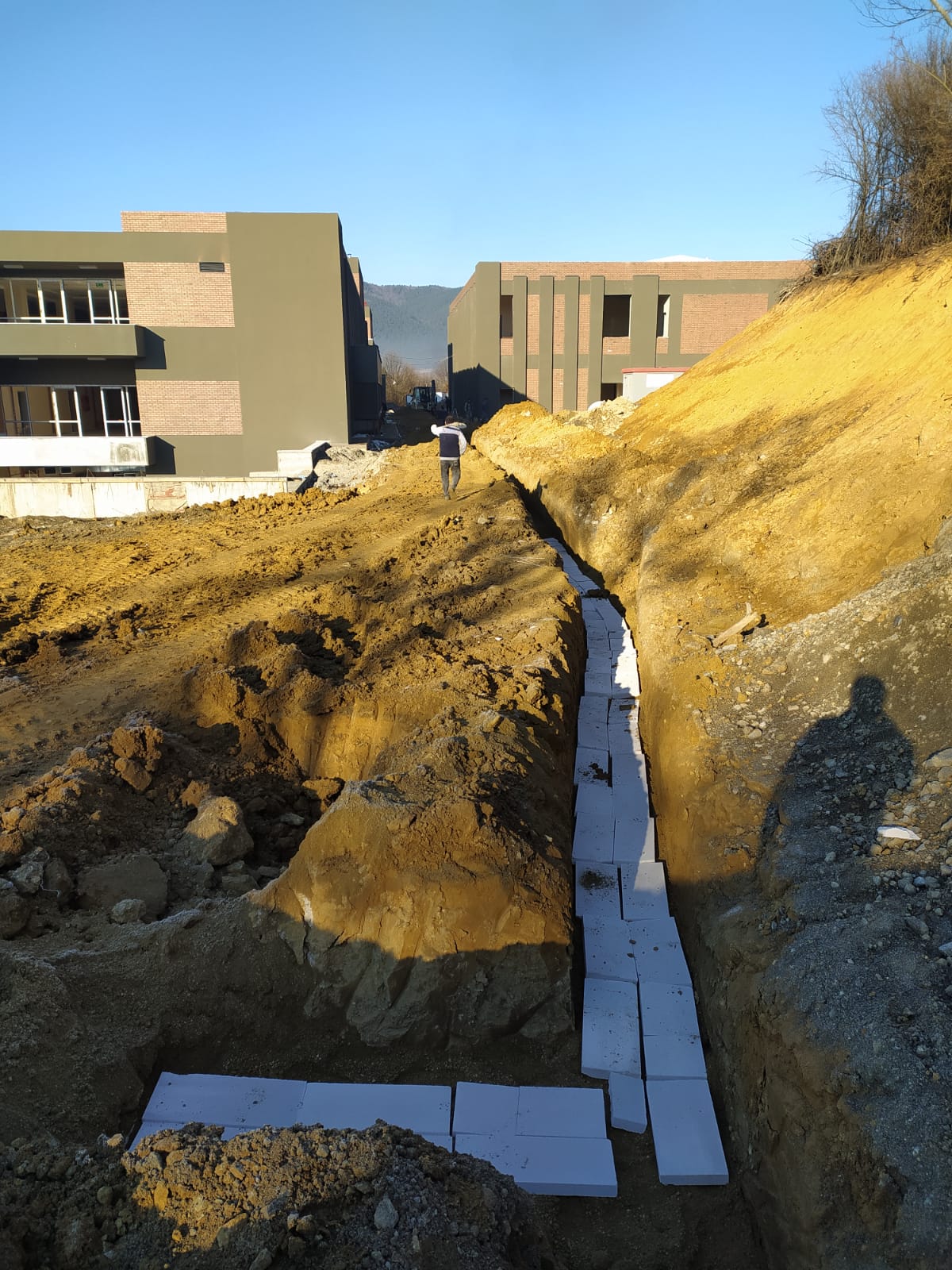 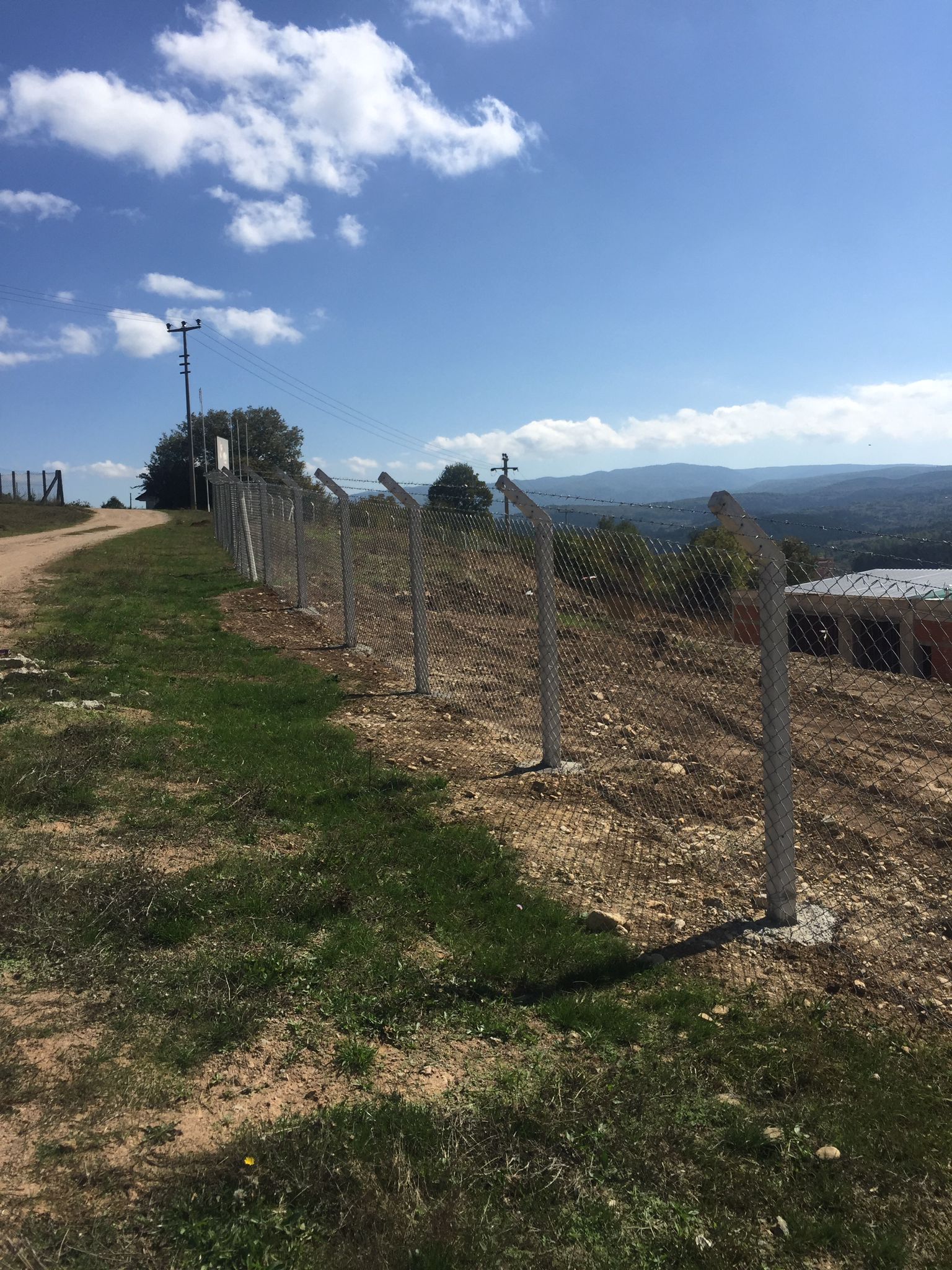 5-1-4- MUHTELİF İŞLER PROJESİ-EĞİTİM SEKTÖRÜ
5-1-4- MUHTELİF İŞLER PROJESİ-EĞİTİM SEKTÖRÜ
Büyük Onarım 2021 İhalesi İmalatları;
Çeşitli fakültelerde dış mermer kaplamalarında onarım işleri yapıldı.
Kongre Merkezi ve Kütüphane Binası yalıtım imalatları tamamlandı.
Bolu Meslek Yüksek Okulunda alçı bölme, çatı imalatları, boya işleri ve elektrik tesisat imalatları yapıldı.
Güzel Sanatlar Fakültesi ofis bölmeleri, asma tavanları, etüt odaları kaplamaları çeşitli saten alçı ve boya işleri yapıldı.
Tıp Fakültesi Morfoloji Binasında çeşitli seramik taban ve duvar seramik işleri yapıldı.
İlahiyat Fakültesinde çeşitli ofis bölmeleri imalatları, 
Sağlık Bilimleri Fakültesinde çeşitli ofis bölmeleri, boya işleri, elektrik ve mekanik tesisat işleri yapıldı.
Fen Edebiyat Fakültesinde 3 adet laboratuvar yapımı tamamlandı. Bina dış cephesinde çeşitli kırık mermerlerin değişimi yapıldı. Dekanlık Bloğunun çatı saçakları imalatları yapıldı.
BESYO’ndaki duşların WC’ye dönüştürme imalatları yapıldı.
Yeniçağ MYO’da çeşitli ofis bölmeleriyle 1 adet dersliğin oluşturulma imalatları yapıldı.
Gülezler konağında dış cephe ahşap ve duvar boya imalatları yapıldı.
Gölköy kampüste bulunan 2 adet güvenlik binasının dolap ve Zemin kaplamaları yapıldı.
Kütüphane binası bodrum kata depo girişi ve ön kaplamasının sökülerek mantolama imalatları yapıldı.

Büyük Onarım 2021 İhalesi Engelli İmalatları;
Ziraat F., Mimarlık F., Mühendilik F. engelliler için hissedilir yüzey ve engelli WC’leri, yönlendirme tabelaları imalatları yapılmıştır.
Seben MYO engelli girişleri tamamlanmışır.
5-1-4- MUHTELİF İŞLER PROJESİ-EĞİTİM SEKTÖRÜ
Asansör Periyodik Bakım ve Revizyon 2021 ihalesi;
           30.03.2021 tarihinde yapılan ihale ile Bozkurt Asansör Elekt. İnş. Gıda İmalat San.veTic.Ltd.Şti ile 194.961,00 TL (KDV Hariç) sözleşme bedelinde 21.04.2021 tarihli sözleşme imzalanarak 26.04.2021 tarihinde yer teslimi yapılmıştır. Bolu Abant İzzet Baysal Üniversitesi Gölköy Kampüsü, Gerede, Seben ve Yeniçağa Meslek Yüksekokullarında bulunan 34 adet asansörün 9 ay süre ile aylik periyodik bakımı yapilmiştir. Ayrica ayni kampüslerde bulunan 37 adet asansörün yıllık periyodik kontrolleri TSE tarafindan yapılmış olup mavi etiket alınmıştır. İhale kapsamında 06.7 Gayrimenkul Büyük Onarım Giderleri grubundan 192.624,38 TL harcama yapılmıştır.

BAİBÜ Fotoselli Otomatik Kap Bakım-Onarım İhalesi;
            08.06.2021 tarihinde yapılan ihale ile Tan Otomatik Kapı Sistemleri – Ömer ÇELİK ile 131.200,00 TL (KDV Hariç) sözleşme bedelinde 23.06.2021 tarihli sözleşme imzalanarak 24.06.2021 tarihinde yer teslimi yapılmıştır. İhale kapsamında BAİBÜ Gölköy Kampüsü, Seben MYO Kampüsü ve Gerede Kampüslerinde bulunan 30 adet otomatik kapının bakım onarımı yaptirilmiştir. İhale kapsamında Eğitim Sektörü 06.7 Gayrimenkul Büyük Onarım Giderleri grubundan 126.649,40 TL harcama yapılmıştır.
5-1-4- MUHTELİF İŞLER PROJESİ-EĞİTİM SEKTÖRÜ
Doğrudan Temin Yöntemiyle;
Üniversitemiz Yemekhanesi Çatı ve Bolu Meslek Yüksekokulu Depo Onarımları İmalatları,
Çeşitli Onarım İmalatlarının yapılması işi
B.A.İ.B.Ü. Kampüsündeki Çeşitli Mermerlerin Bakım Onarımı,
28 Mayıs 2021 saat 19:00 civarında başlayan hava muhalefeti ve yıldırım düşmesinden dolayı Trafo 1 de bulunan 1000 KVA Cummins OST 30 G4 marka model jeneratörün motor anakartı ile marş motoru hasar görmüş ve işlevini yitirmiş olduğundan ilgili malzemelerin alım işi ,
Yaşanan fırtına, yağmur sonrası Üniversitemiz İzzet Baysal Kampüsü Yemekhane Binası, Lojmanlar, İktisadi ve İdari Bilimler Fakültesi ile Fen Edebiyat Fakültesi çatılarında oluşan hasarların acilen onarımı,
Bolu Meslek Yüksekokulu ve Merkezi Kütüphane binalarında bulunan fotoselli otomatik kapıların iç ünitelerinin değişimi, Rektörlük binasında buluna otomatik kapı radarlarının değişimi ile Tuz Deposunda bulunan sarmal kepenk kapının bakım onarımının yaptırılması işi,
Diş Hekimliği Fakültesi, İlahiyat Fakültesi, Ziraat Fakültesi, Yeniçağa Meslek Yüksekokulu, Mühendislik Fakültesi ve Rektörlük İdari Birimler Binalarında bulunan asansörlerin arızalarının onarımının yaptırılması işi,
Merkez Yemekhane Binasında bulunan asansörün çalışır hale getirilerek Türk Standartları Enstitüsü (TSE) belgesinin alınması işi,
Üniversitemiz Merkez Yemekhanesi Doğalgaz Tadilatının ve Çeşitli Kazan Dairesi İmalatlarının Yapılması ile Çeşitli Binalarda Arızalı Kombilerin Bakımlarının Yapılması ve Arızalarının Giderilmesi işi,
Üniversitemiz kampüslerinde bulunan trafo binalarındaki demir kapıların trafolara müdahale edilebilmesi için arızalarının giderilerek çalışır hale getirilmesi işi
Rektörlük İdari Birimler Binasında bulunan 2 adet asansörün arızalarının giderilmesi ve arızalı parçaların engelli kullanımına uygun hale getirilmesi işi
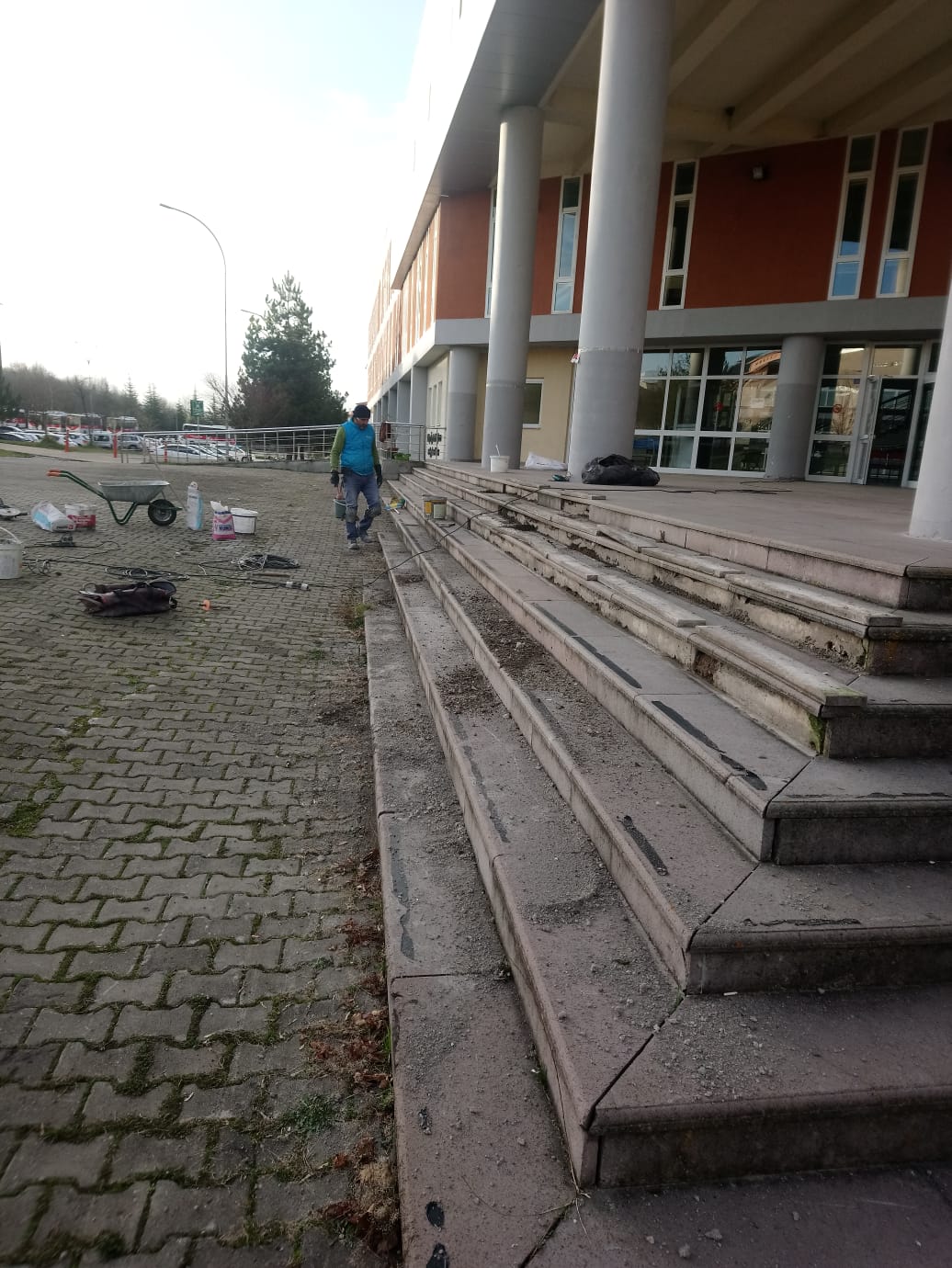 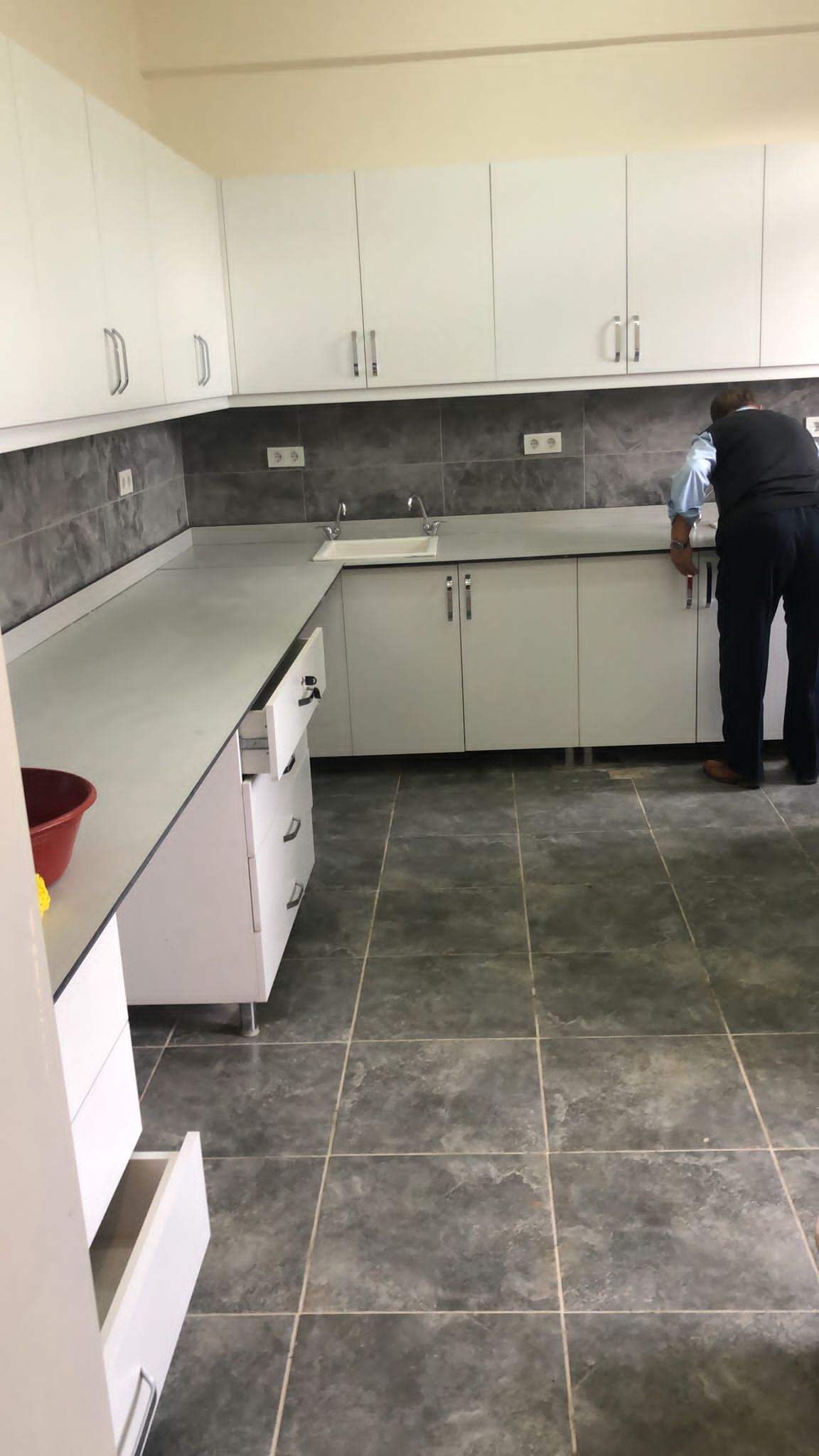 10.02.2022
BÜYÜK ONARIM 2021 IHALESI KAPSAMINDA YAPILAN IŞLERE AIT GÖRSELLER
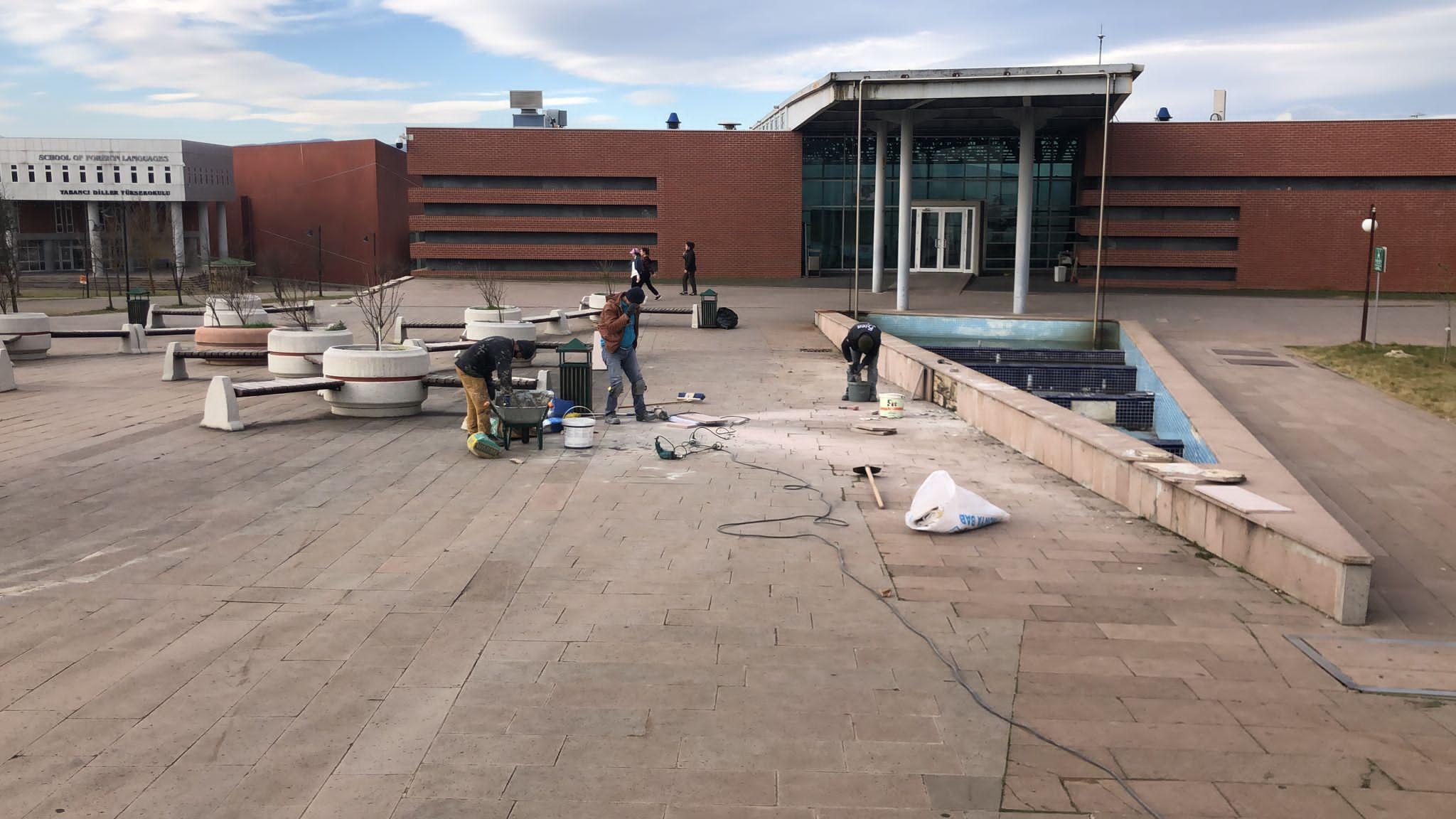 YAPI İŞLERİ VE TEKNİK DAİRE BAŞKANLIĞI
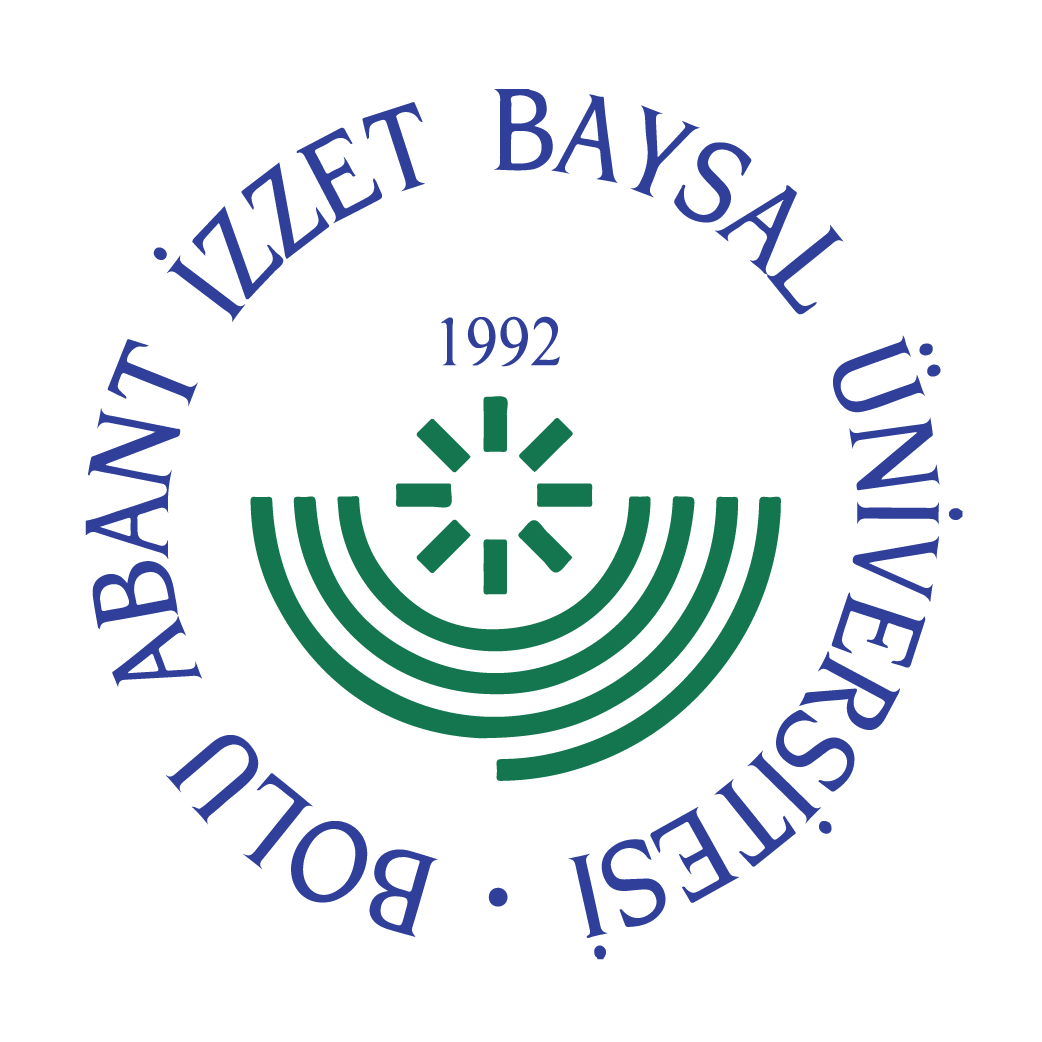 5-1-5- MUHTELİF İŞLER PROJESİ-SAĞLIK SEKTÖRÜ
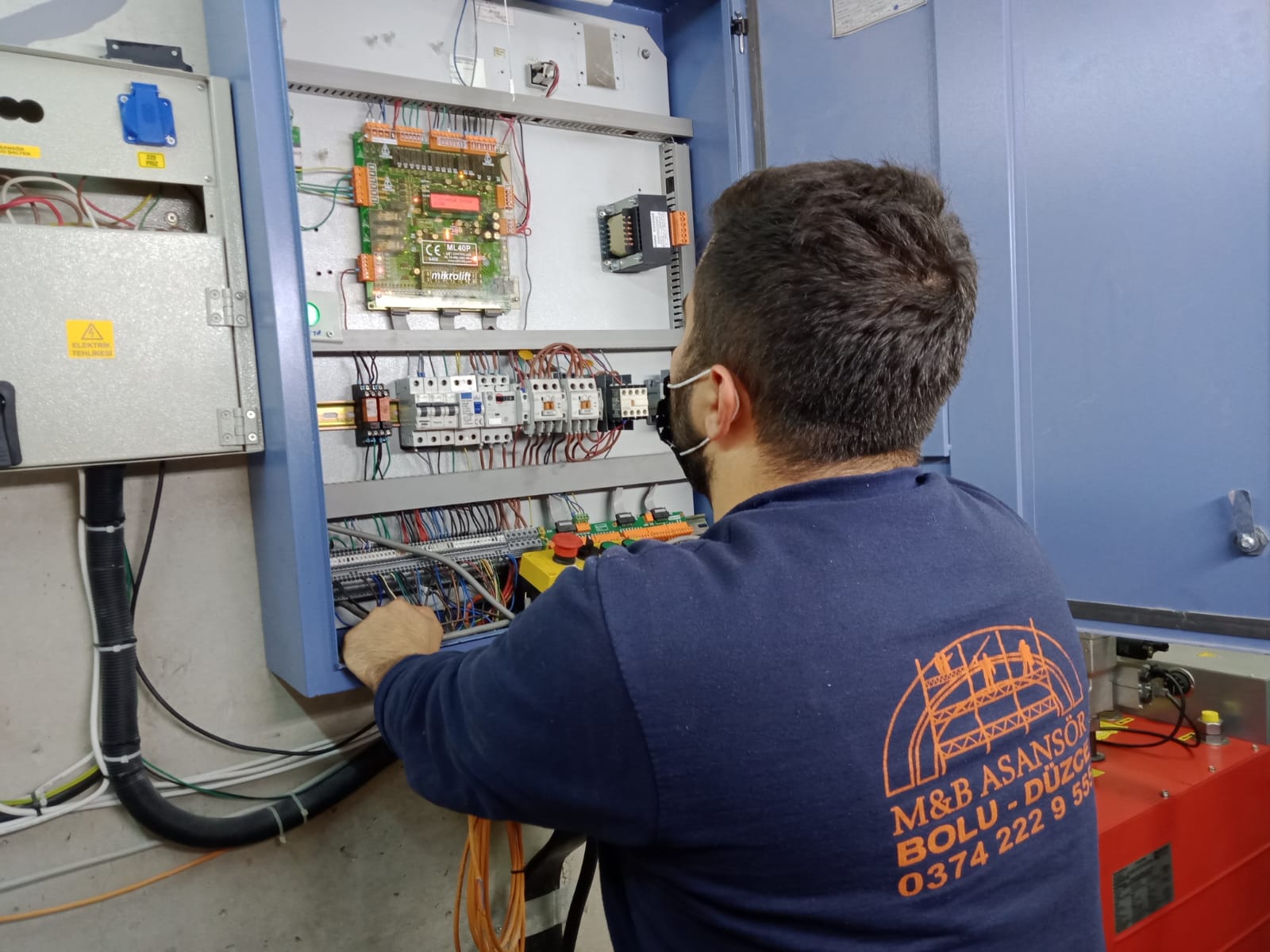 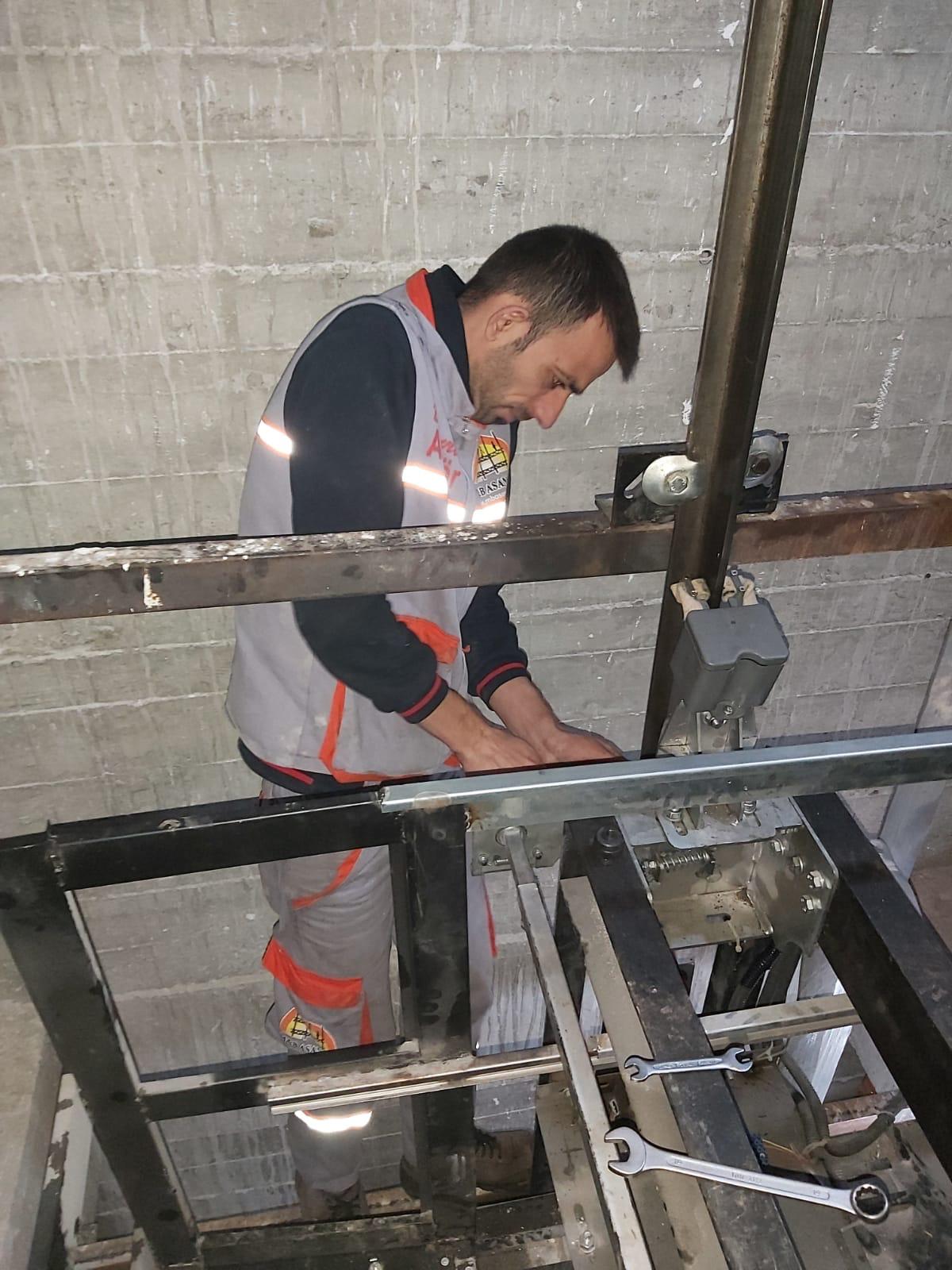 10.02.2022
ASANSÖR ONARIMLARINA AIT GÖRSELLER
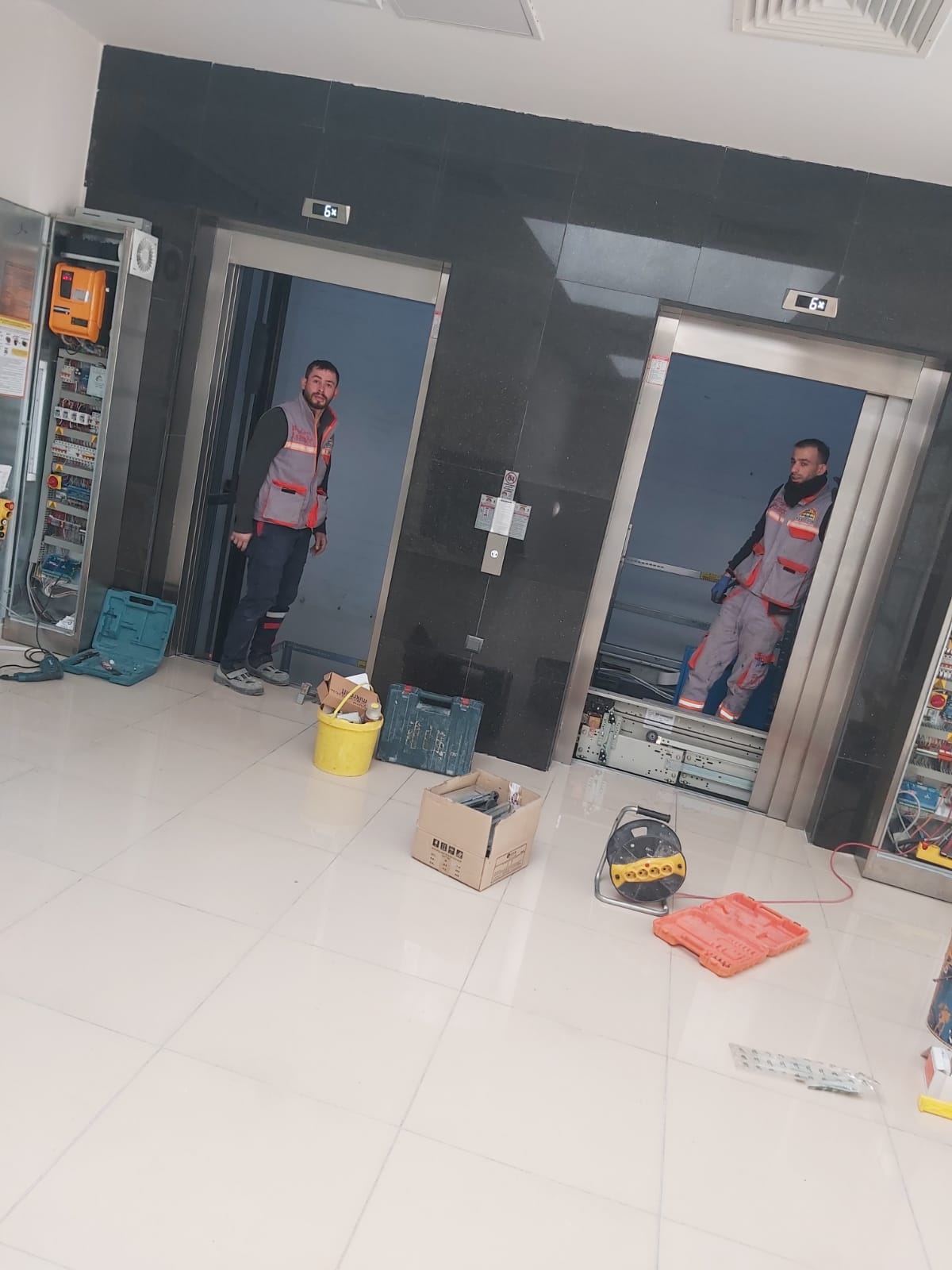 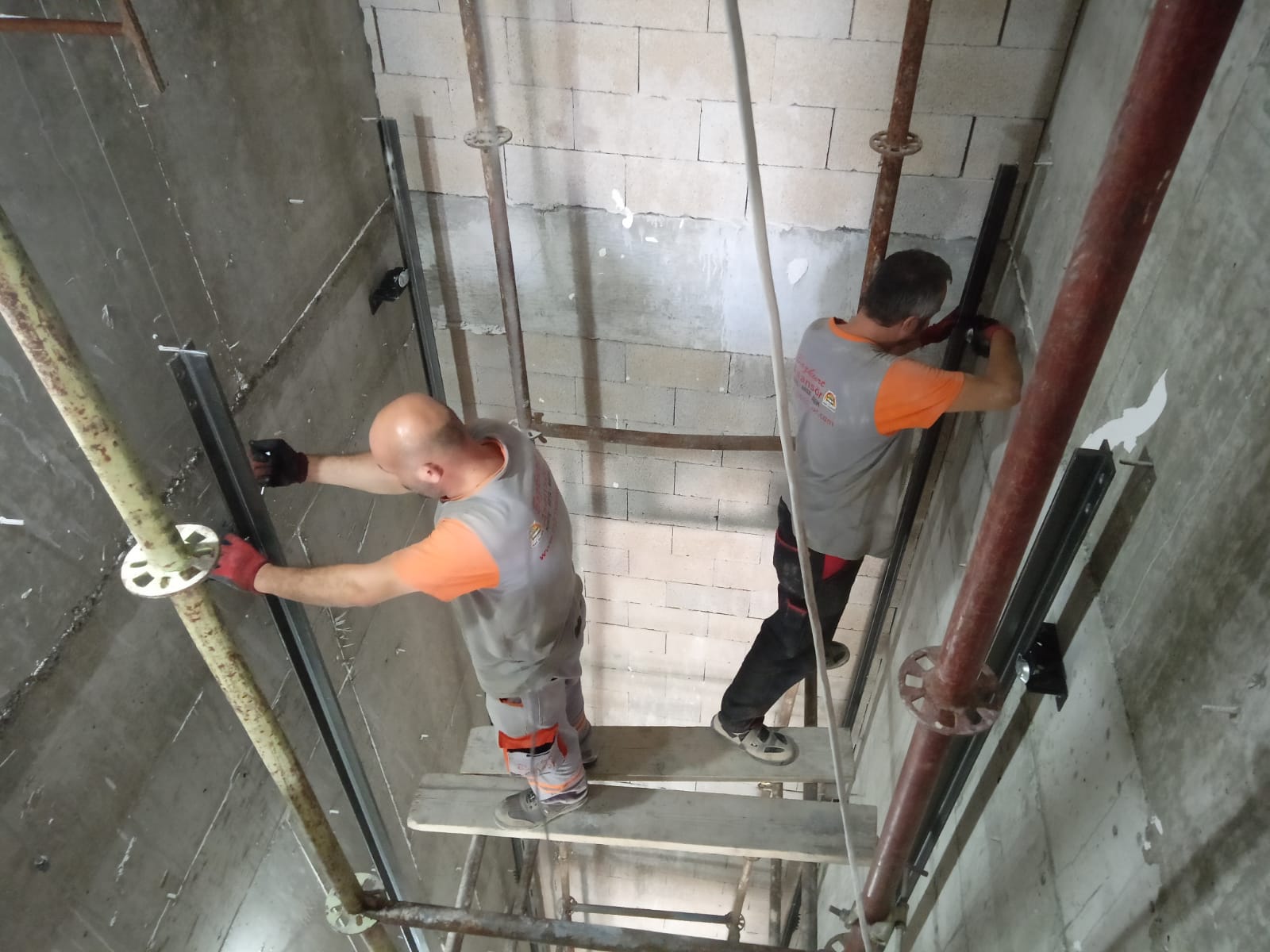 YAPI İŞLERİ VE TEKNİK DAİRE BAŞKANLIĞI
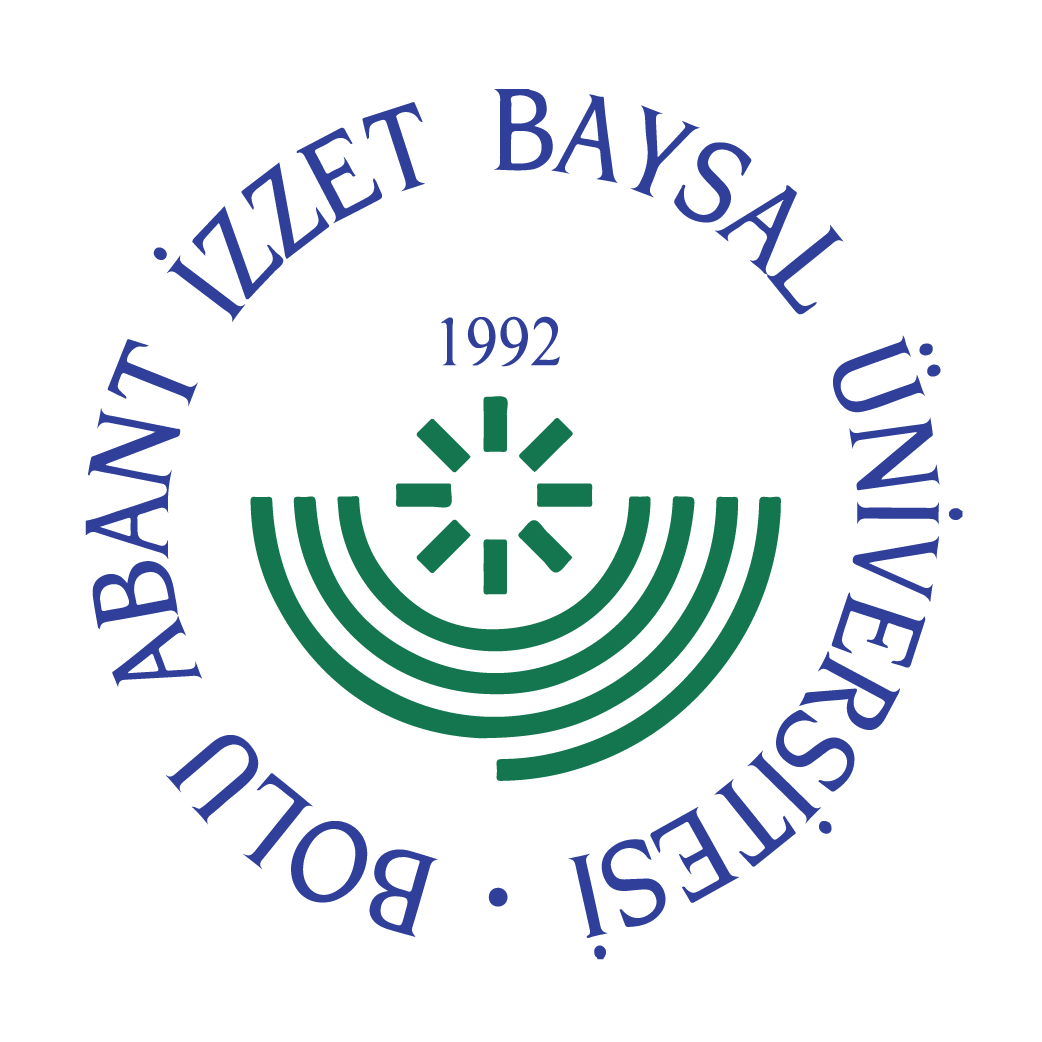 5-1-6- AÇIK SPOR TESİSLERİ PROJESİ
5-1-7- GAYRİMENKUL ALIMLARI VE KAMULAŞTIRMA PROJESİ
5-1-7- GAYRİMENKUL ALIMLARI VE KAMULAŞTIRMA PROJESİ
SERMAYE GİDERLERİ HARCAMA TABLOSU
BAĞIŞ YOLU İLE YAPILAN YATIRIMLAR
 Yatırım programında yer alan projelerimize ek olarak Üniversitemiz İzzet Baysal Vakfı tarafından yaptırılan ve inşaatı devam etmekte olan Gölköy Kampüste Hukuk Fakültesi ve Mengen İlçemizde Mengen İzzet Baysal Aşçılık ve Gastronomi Kampüsü projeleri yer almaktadır. Projelere ait harcama ve işlemler vakıf tarafından yürütülmektedir.
* Bağış Yatırımlarının kontrollük hizmetleri Yapı İşleri ve Teknik Daire Başkanlığınca yürütülmektedir.
MENGEN YENİ KAMPÜS
(8.503,28 m² (Derslik-İdari) 2.817 m² (Sosyal Tesis)Toplam 11.320,28 m²)
Betonarme imalatları tamamlanmıştır. Konferans salonu imalatları devam etmektedir. Tüm elektrik, su, kanalizasyon altyapıları tamamlanmıştır.



 
  GEREDE UYGULAMALI BİLİMLER FAKÜLTESİ 2. ETAP (3.361,75 m²)
Betonarme imalatları tamamlandı. Duvar örme devam etmektedir. İnce inşaat işlerine başlanacaktır.
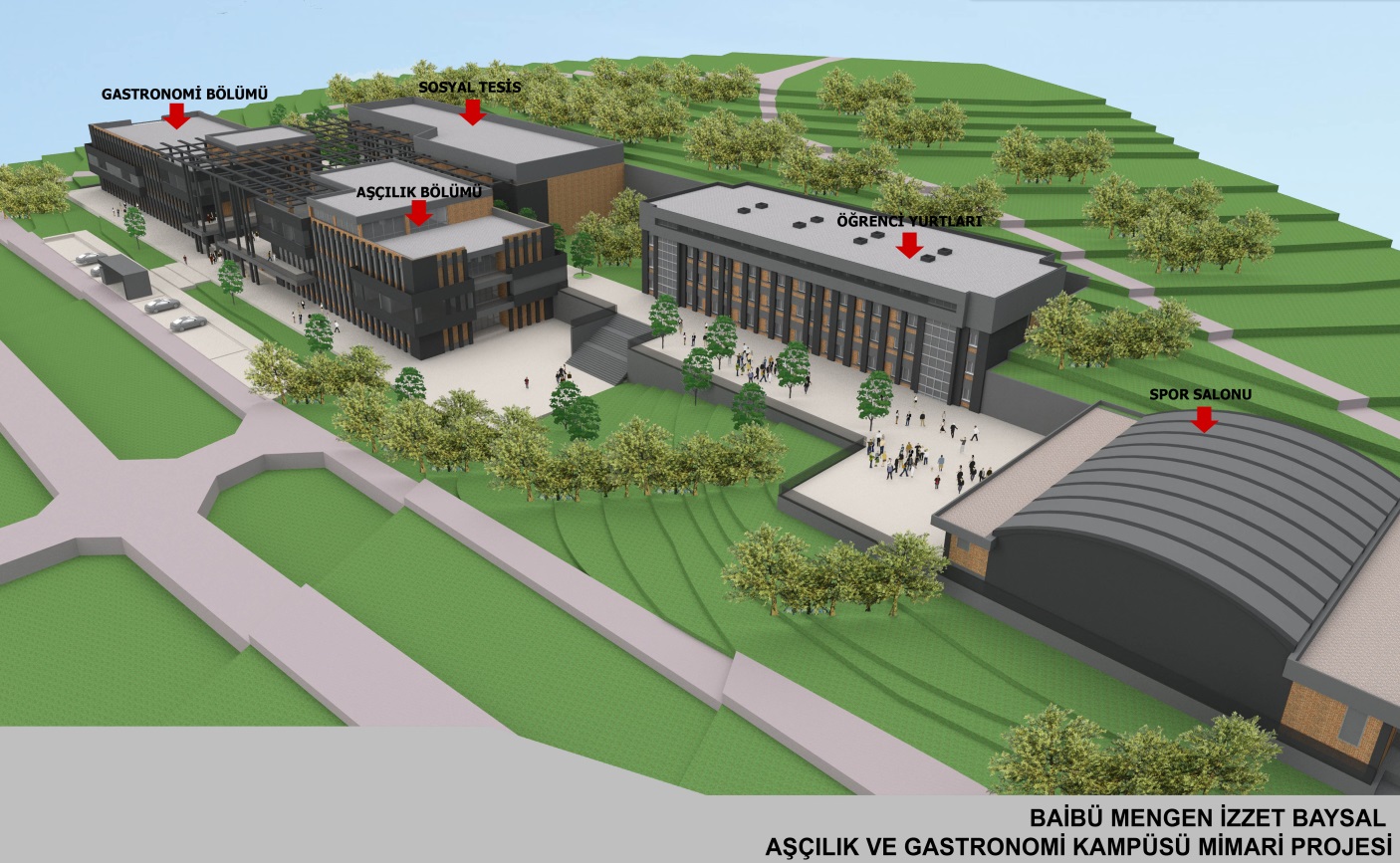 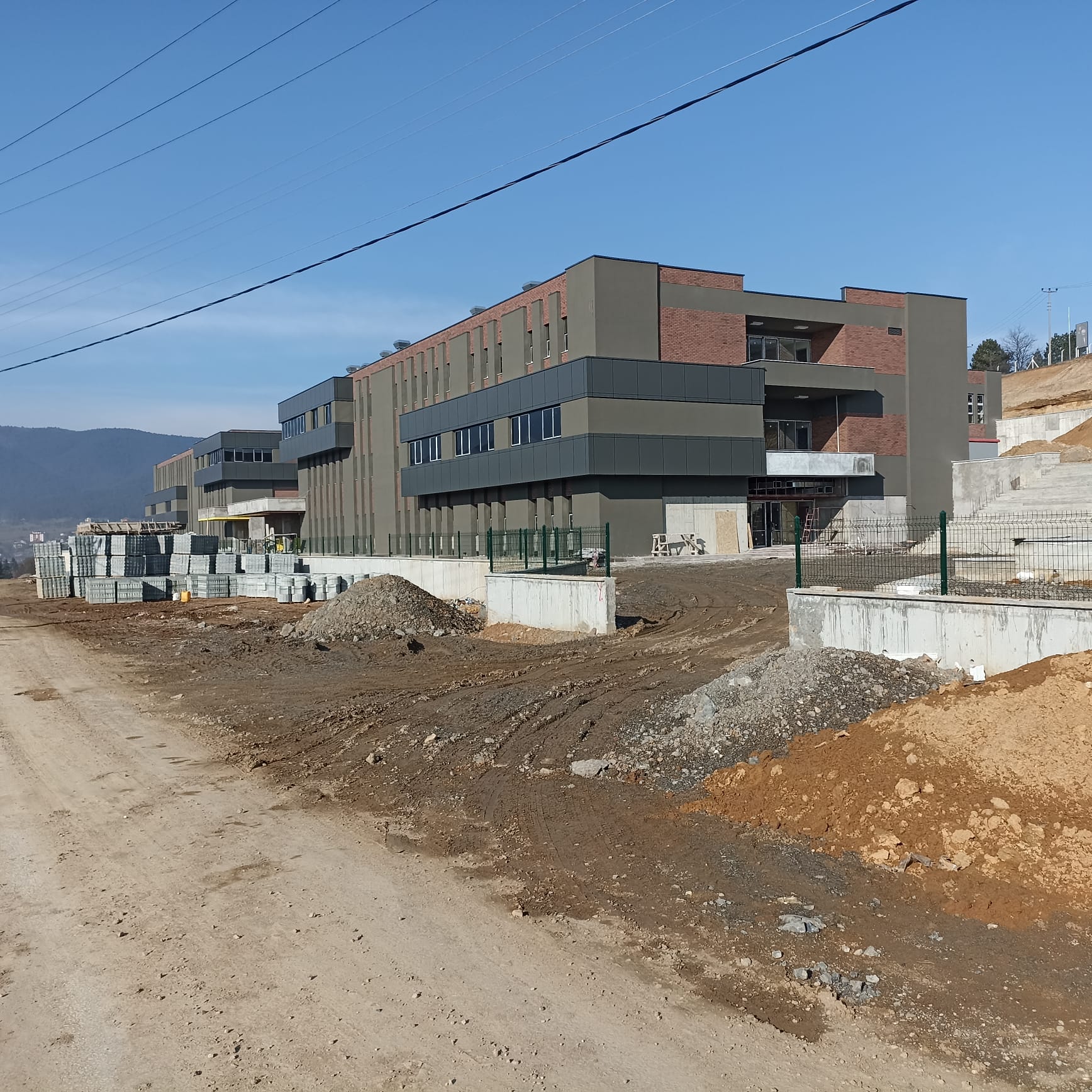 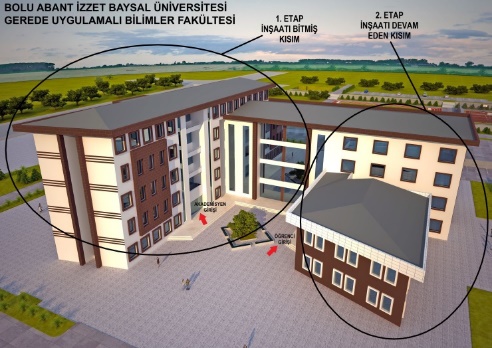 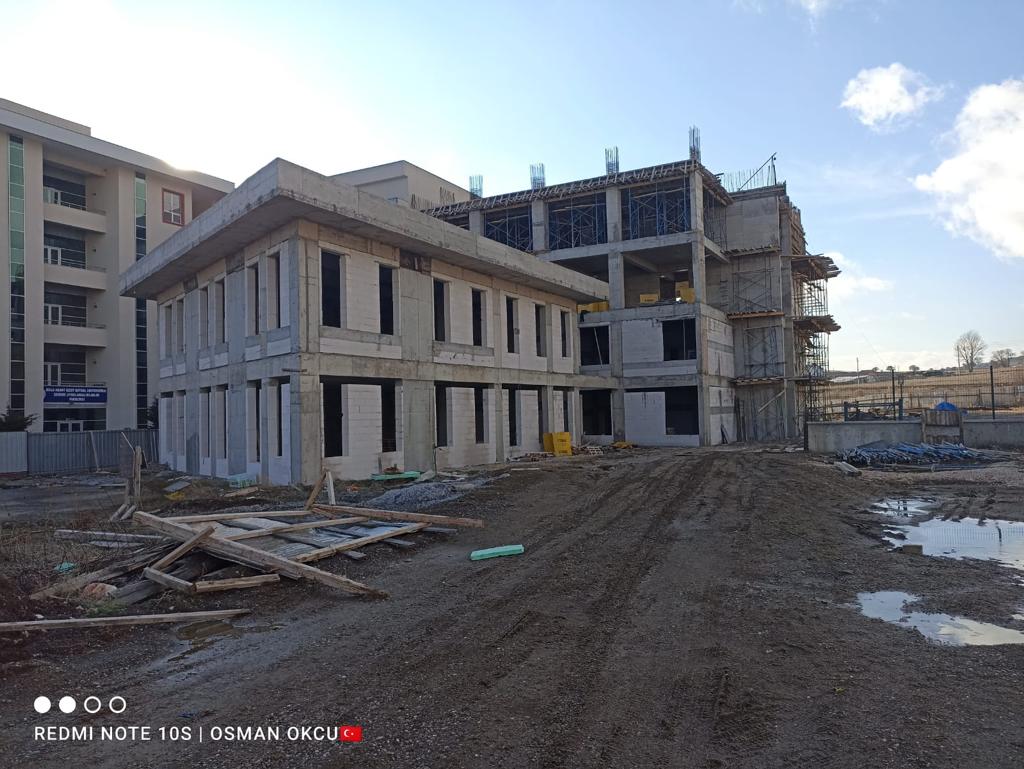 HUKUK FAKÜLTESİ ( 8.890 m² )
Dekanlık (C Blok) betonarme imalatları bitti. Dış cephe, alüminyum doğrama ve cam imalatları bitti. Otopark ve asma tavan imalatları devam etmektedir.




İLAHİYAT FAKÜLTESİ EK BİNA (15.680 m²  ) 
Uygulama Projesi çizimi ve yaklaşık maliyet çalışmaları tamamlanmıştır. Bağışçısı olan BOLİV tarafından yüklenici belirleme aşamasındadır.
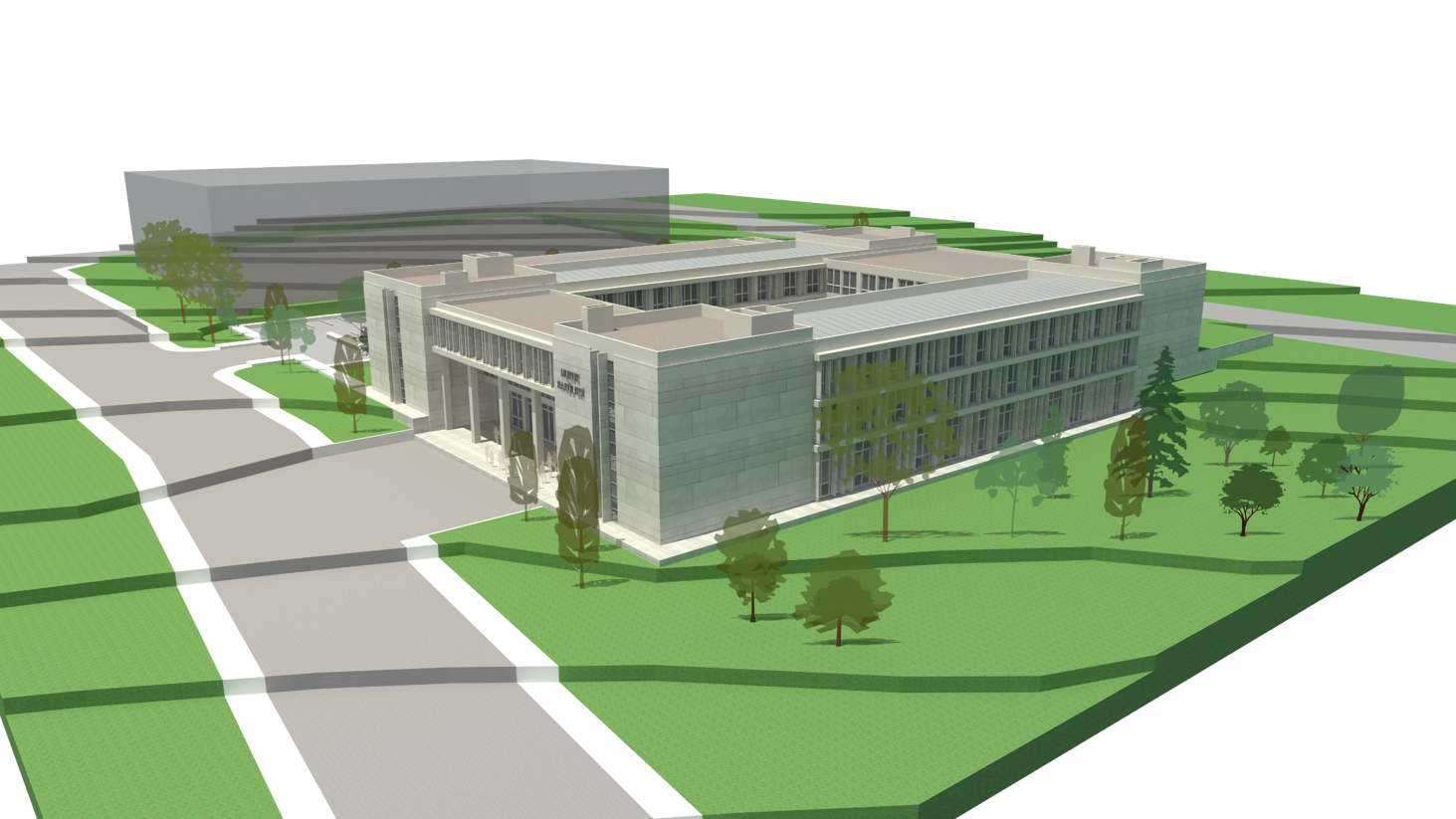 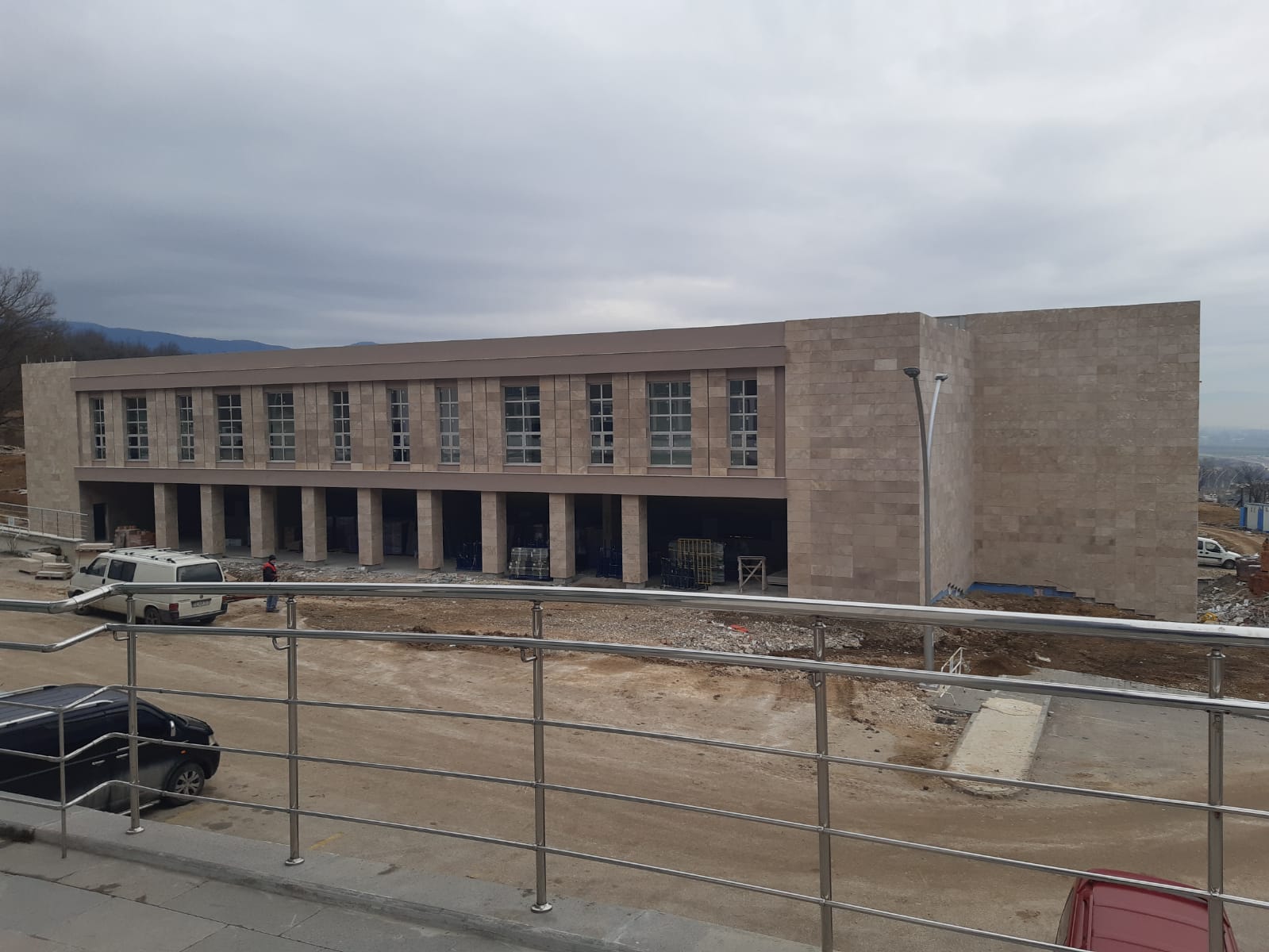 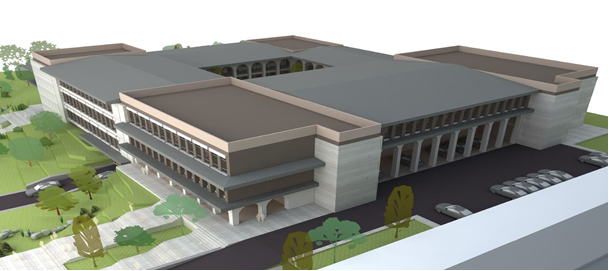 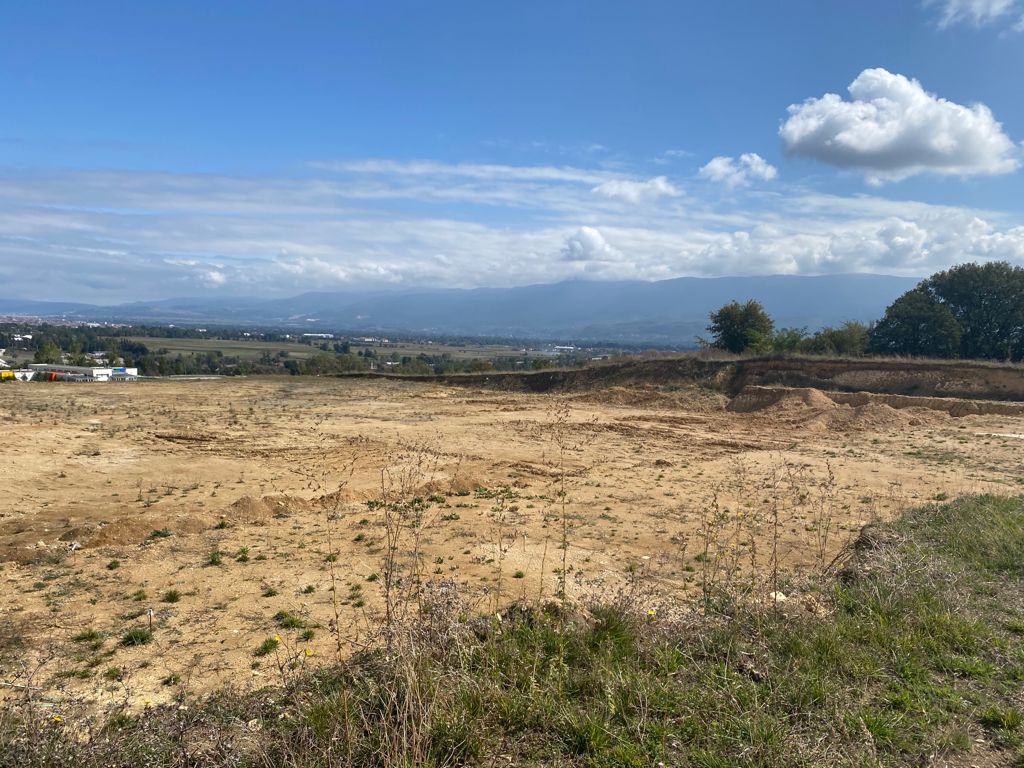 5-3- DİĞER HİZMETLER
İzzet Baysal Kampüste çimlendirme, ağaç dikimi vb. çeşitli peyzaj uygulamaları yapıldı.
2022 yılında uygulanmak üzere yeni kütüphane binası çevre çimlendirme projesi yapıldı. 
Adalet ormanı ağaç dikim etkinlikleri, 15 Temmuz Şehitleri Anma Programı, 11 Kasım Milli Ağaçlandırma Günü etkinlikleri kapsamında fidan dikimleri başkanımız tarafından sürdürülmüştür.
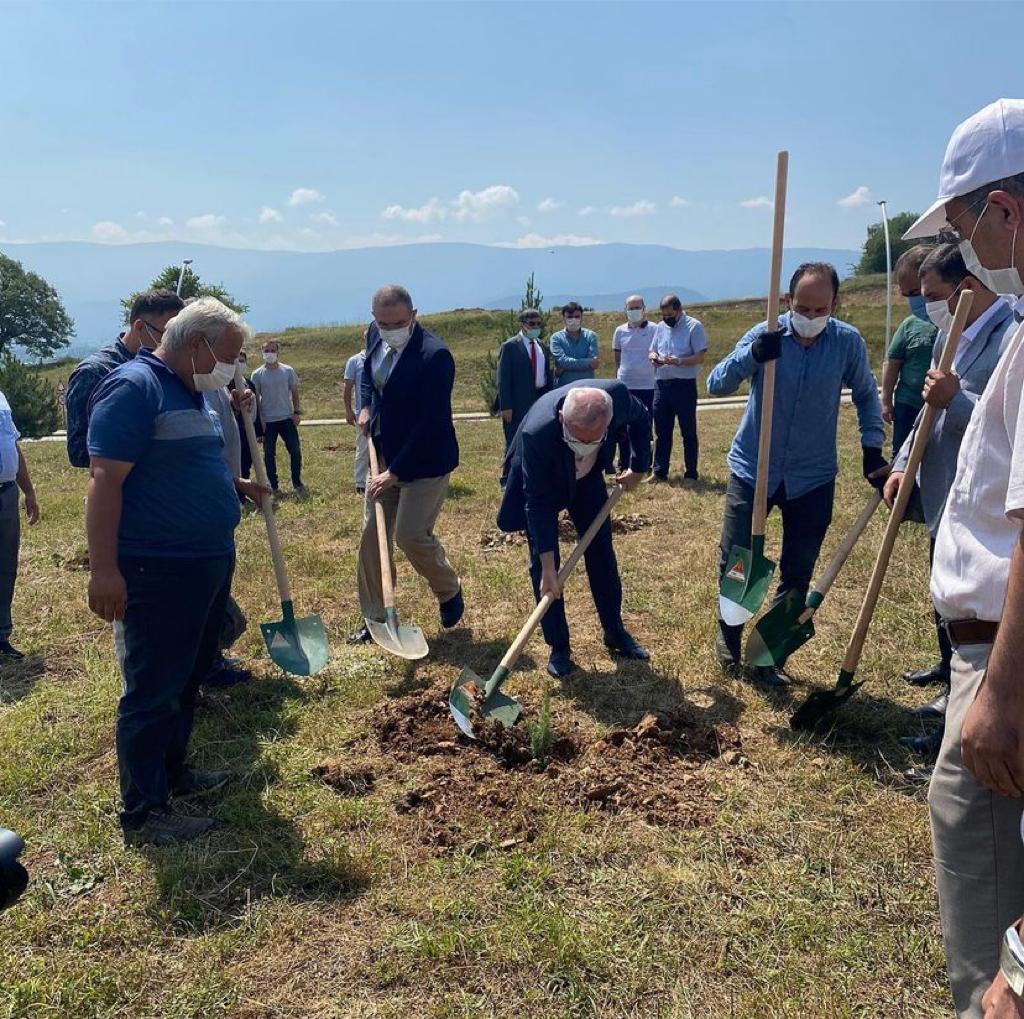 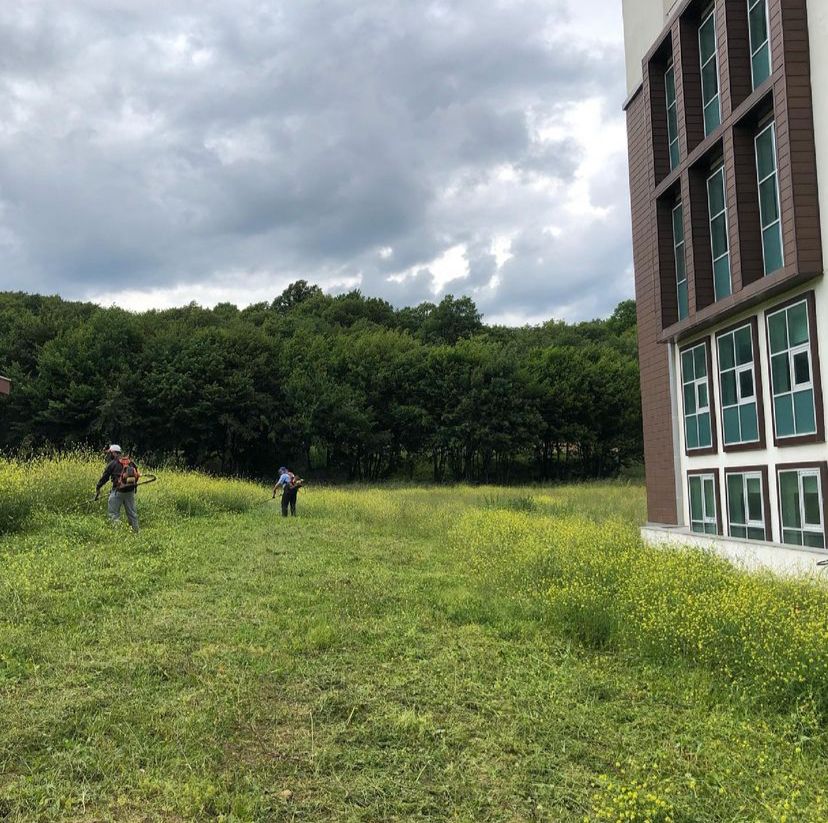 Tüm bahçe süreçleri rektörlük bünyesinde kurulan ekip ile Mayıs-Ekim ayları arası görevli ekip ile süreç devam etmiştir.
Üniversitemiz Gölköy yerleşkesinde bulunan 189.829,00 m² çim biçme işlemleri yapıldı.
Kampüs içi bitkisel düzenleme, bakım ve budama işleri için işçi koordinasyonları sağlandı.
Üniversitemiz merkez yerleşkesi içerisinde öğrencilerimizin vakit geçirebileceği rekreasyon alanı olarak belirlenen alanda millet bahçesi projesinin uygulama ve bitkilendirme projeleri çizildi.
Gerede meslek yüksekokulu kampüsü peyzaj uygulamalarında teknik destek ve makine yardımında bulunuldu.
Gölköy kampüs çevresine öğrencilerimiz ile düzenlenen
 etkinlik ile kuş yuvaları asıldı.
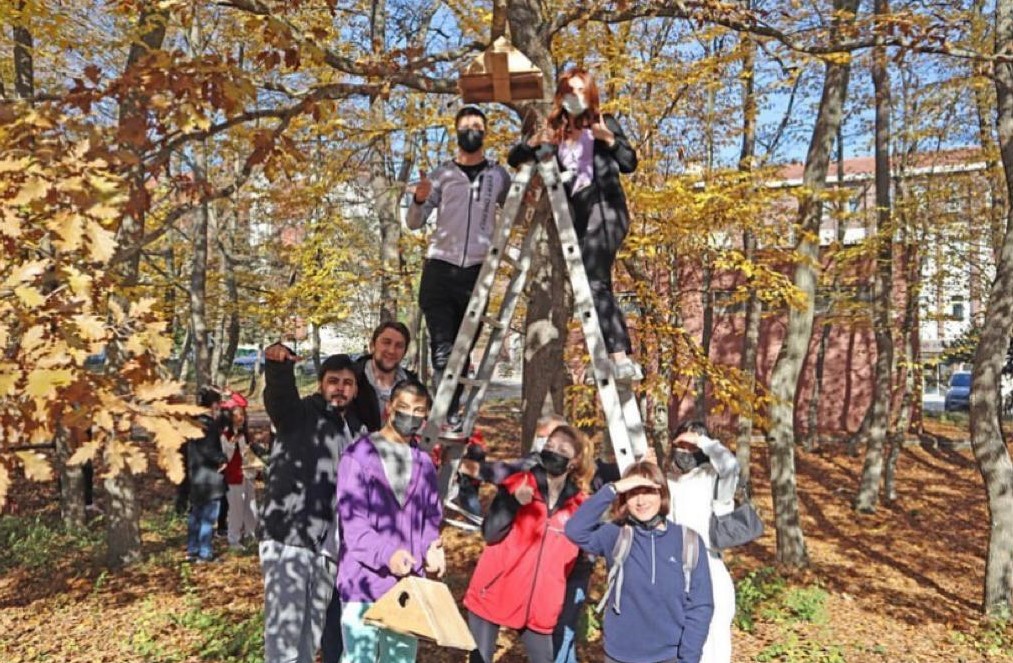 Alt yapı ihalesi kapsamında Gölköy kampüsü’ne peyzaj sulama tesisatı projesi hazırlandı. İlgili sulama tesisatı 2022 yılında yapımı sağlanacaktır.
Etüd ve Proje İşleri
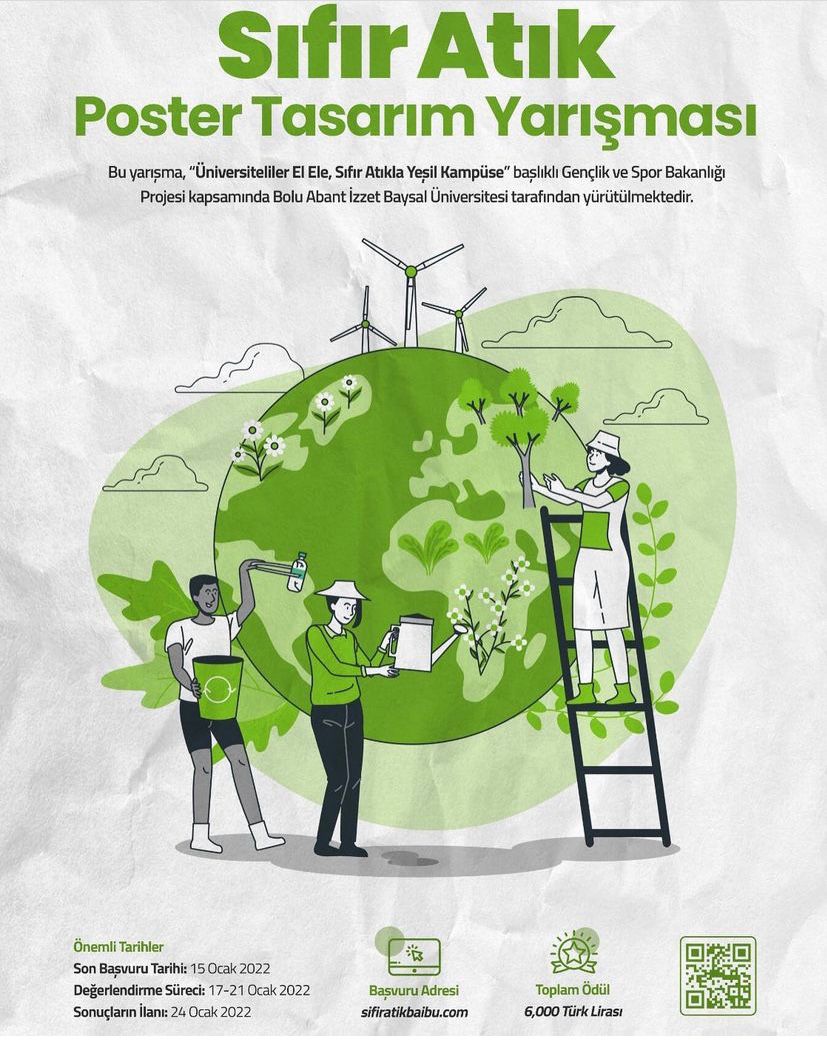 Bolu Abant İzzet Baysal Üniversitesi Giriş Kapısı Tasarımı Yarışması yapıldı. Pandemi şartları nedeni ile yeterli katılım sağlanamadığından, yarışma ileri bir tarihe ertelenmiştir.
Sıfır Atık Poster Tasarım Yarışması ilan edildi, yarışma 2022 yılında Tüm Türkiye geneli katılımlarla devam edecek ve sonuçlanacaktır.
Üniversite binalarının yangın çıkış planlarının hazırlanması ve fakülte sekreterliklerine ulaştırıldı.
Bolu Meslek Yüksek Okulu mimari planlarında revizyon yapılması, metraj çıkarılması,
Mengen MYO Yurt Binası mimari planlarında revizyon yapılması, yangın yönetmeliğine uygun olmayan yangın merdiveninin yönetmeliğe uygun halde değiştirilmesi,
Morfoloji Binası’nın bodrum katına kreş yapılması için gerekli mimari planların hazırlanması,
Gerede MYO, İlahiyat Fakültesi, Hukuk Fakültesi, Mengen MYO ve Merkezi Derslik Binalarının 3 boyutlu grafikleri üzerinde sunum açısından yönler, yazılar belirtilmesi,
Merkezi Derslik Binası metraj hesaplarının yapılması,
BAİBÜ Gölköy Kampüsü’nde bulunan fakülte binalarının çim biçme bölgelerinin belirlenmesi, plan üzerinde grafikle gösterilmesi,
Atık Deposu mimari projesinin yapılması,
Yeni İlahiyat Fakültesi malzeme poz numaralarının, metrajların belirtildiği Excel dosyasının hazırlanması,
Yeni yapılması düşünülen Ar-Ge & Bilişim Merkezi Binası’nın mimari planlarının ve 3 boyutlu grafiklerinin hazırlanması,
Diş Hekimliği Fakültesi’nin planlarında yerinde yapılan tespitlerle as built (mevcut) projelerinin yeniden hazırlanması,
Yeni yapılan morfoloji binasının MEK-SİS projesinin yapılması,
Mediko Binası’nın mimari planlarında değişiklik yapılması,
Gerede Uygulamalı Bilimler MYO ve Mengen İzzet Baysal Aşçılık ve Gastronomi Kampüsü bina bilgilerinin (mekan sayıları, alan hesaplamaları) hazırlanması,
Gülezler Konağı için mimari tadilat projesi yapılması,
BAİBÜ Kampüs fiziki alanların güncellenmesi,
Prof. Dr. Fuat Sezgin Kütüphanesi çatı alanlarının hesaplanması,
BMYO Binalarına bilgisayar laboratuvarı çizilmesi, planlarda revizyon yapılması,
Bilgi-İşlem ve Kütüphane Binasının mimari yenileme çizimlerinin yapılması,
Kantin ihaleleri için gerekli alan hesaplarının teslim edilmesi işlemleri gerçekleştirilmiştir.
Yatırım, Bütçe Planlama ve Raporlama
5018 Sayılı Kamu Mali Yönetimi ve Kontrol Kanununa istinaden Başkanlığımıza ait tüm işlemlerin yürütülmesi, Bütçe planlama-raporlama ile ilgili tüm işlemler, ödenek kontrolü, ödenek kaydı vb. işler ve bu işlemlere ilişkin Strateji Geliştirme Daire Başkanlığı ile koordineli olarak yapıldı.
Üniversitemiz yatırım ödeneklerinin proje bazlı takibini sağlanarak istatistiki bilgiler Başkanlık ve Rektörlük Makamına paylaşıldı.  
Ödeme evraklarının zamanında Strateji Geliştirme Daire Başkanlığına verilip süresi içerisinde ödenmesinin gerçekleştirilmesini sağlamak amacıyla bütçe ödeneklerini zamanında planlaması sağlandı.
Mali yıl kapsamında 4 dönem halinde düzenlenen Valilik İl Koordinasyon Kurul toplantılarına hazır edilmesini sağlandı.
Bütçe ile ilgili tüm işlemler, planlama, ödenek kontrolü, ödenek kaydı, Strateji Geliştirme Daire Başkanlığında aylık ödenek ve harcama icmalleri alınıp teyidi, 4734 22/d-21/f  ve %10 limit ödenek kontrolü işlemlerine ait yazışmaları yapıldı.
Yıllık Birim Faaliyet Raporları, Yatırım İzleme ve Değerlendirme Raporları, Kurumsal Mali Beklentiler Raporu, Detay Programları, performans göstergeleri, iş akış şemaları, hizmet envanterleri vb. işlemler ve bu işlemlere ait Stratejik Plan Revizyonu ve süreçleri ile takibine ilişkin tüm süreçleri takibini sağlandı.
İç Kontrol Standartları Uyum Eylem Planı Hazırlama Grubu Görevliliği dâhilinde gerekli işlemleri yapıldı.
Taşınmaz işlemleri 

Mudurnu Kaygana 375 ada 1 nolu parsel (1.300 m²)’in Çevre ve Şehircilik İl Müdürlüğünün 23.11.2021 tarih ve 2267387 sayılı yazıları ile eğitim hizmetlerinde kullanılmak üzere 2 yıl ön tahsisi yeniden yapıldı.
Milli Emlak Müdürlüğüün 26.03.2021 tarih ve 632130 sayılı yazısı ile Karaköy 785, 786 nolu parsel ile 2889 ada 1 nolu parsellerin cins değişikliği nedeniyle yeni vasıfları üzerinden üniversitemiz adına kesin tahsisleri yapıldı.
Kontrollük (Elektrik)
İzzet Baysal Kampüsü çevre aydınlatma armatürleri yeni nesil LED armatürlerle değiştirildi. Çevre aydınlatma kalitesi arttırıldı ve elektrik enerji tüketiminde yaklaşık %40’lık tasarruf sağlandı.
İzzet Baysal Kampüsünde aydınlatma eksikliği olan bölgelerde (Sosyal Tesis bölgesi, Lojman bölgeleri, KYK Yurt bölgesi, Kütük Ev bölgesi, Kreş bölgesi, Isı Merkezi, Su Deposu) aydınlatma projeleri yapılarak bu bölgeler aydınlatıldı. 
Mengen İzzet Baysal Aşçılık ve Gastronomi Kampüsü elektrik altyapısı hazırlandı. Bu kapsamda Beton trafo köşkü, trafo, OG ve AG panolar, OG yeraltı hattı ve bağlantılar yapıldı.
           Üniversitemiz İzzet Baysal Vakfı tarafından yaptırılan ve inşaatı devam etmekte olan Mengen İzzet Baysal Aşçılık ve Gastronomi Kampüsü İhalesi Kapsamında;
Eğitim binalarında elektrik iç tesisat çalışmalarında sona yaklaşıldı. Kablolamalar, pano montajları, armatür montajları, priz sonlandırılmaları, yangın alarm sistemleri, görüntü ve seslendirme sitemleri ile asansör montajları tamamlandı.
Kontrollük (Mekanik)
Üniversitemiz İzzet Baysal Vakfı tarafından yaptırılan ve inşaatı devam etmekte olan Gölköy Kampüste Hukuk Fakültesi ve Mengen İlçemizde Mengen İzzet Baysal Aşçılık ve Gastronomi Kampüsü İnşaatlarının kontrollük hizmetleri,
Büyük Onarım 2021 İhalesi kapsamında;
Kütüphane binasında arızalı olan ısı geri kazanım cihazı bataryası yenilendi
Sağlık bilimleri fakültesinde kuzey cephesine bakan 20 adet öğretim üyesi odaları radyatörleri büyütülerek ideal bir ısıtma ortamı sağlandı. 
Bolu meslek yüksek okulunda yemekhane binası merkezi ısıtma tesisatında çürüyen hatlar yenilendi. Delinmiş olan 2 adet radyatör değiştirildi
Kampüsümüzde bulunan iki adet caminin abdestliklerindeki çok su tüketilmesine neden olan eskimiş ve yıpranmış (74 adet) abdestlik bataryaları mix bataryalar ile yenilendi
Fen edebiyat fakültesinde 3 adet laboratuvarın batarya, evye ve sıhhi tesisatı yenilendi
Mühendislik fakültesinde bir laboratuvara doğal gaz tesisatı ve mekanik havalandırma tesisatı yapıldı
Spor bilimleri fakültemizde erkek ve kadın soyunma odalarına 4 adet alaturka tuvalet ve tesisatı yapıldı. Erkekler ve kadınlar tuvaletlerine abdestlik evye ve bataryalar yapıldı.
Mimarlık fakültemize engelli kullanımına uygun engelli tuvaleti ve tesisatı yapıldı
Yeniçağ yüksek okulumuzda yeni oluşturulan bir sınıfımıza radyatör hattı ve yeni radyatör montajı yapıldı.
Yeni morfoloji binası güvenlik kulübesine radyatör ve radyatör tesisatı yapıldı.
Kontrollük (Mekanik)
Kampüs Altyapısı 2021 İhalesi kapsamında; 
1. Mengen İzzet Baysal Aşçılık ve Gastronomi Kampüsünde:
Yangın tesisatı besleme hattı ve yandın hidroforu yapıldı
Bahçe sulama ve temiz su için 120 tonluk su deposu yapıldı
Bahçe sulama tesisatı besleme hattı ve hidroforu yapıldı
Temiz su hattı besleme tesissatı ve hidroforu yapıldı.
Belediye hattından binaya besleme hattı tesisatı yapıldı
Bina doğal gaz besleme hattı projesi çizildi. Uygulanacak.
2. Spor bilimleri yüksek okulu eşanjör dairesi ısıtma tesisatı izolasyon işlemi yapıldı
3. Morfoloji ek binasının ısı merkezinden gelen galeri içerisindeki boru hattı yenilendi.
4. Merkezi sistemden beslenen lojman binaları kazan dairelerine kalorimetre cihazları bağlandı.
5. Kampüs binaları ısıtma sistemindeki arızalı olan 2 ve 3 yollu vana ve motorlar ile otomasyon kontrol panelleri yenilendi
MAL VE HİZMET ALIMLARI HARCAMA TABLOSU
Satın Alma ( İhale ve Doğrudan Temin )
2021 yılında 4734 sayılı Kamu İhale Kanunu’na göre;
 
					6 		adet açık ihale, 
					1 		adet 20. Madde belli istekliler arasında
					62 	adet doğrudan temin 

yöntemiyle imalatlar gerçekleştirilmiştir.
2021 YILI İHALE LİSTESİ
BAİBÜ Yapı İşleri ve Teknik Daire Başkanlığı En Önemli Proses’ler nedir?
SÜREÇ : 
a) Yapım (yatırım kalemine dahil edilen yapım süreçleri,(Kontrollük Faaliyetleri)
b) Bina, Makine ve Tesisat  Bakım-Onarımları/Alt Yapı Hizmetleri (Mevcut yapı ve ekipmanların ilk günkü gibi hizmet vermesini sağlamak)
c) Etüt ve Proje Faaliyetleri (planlı ve uzun ömürlü çevreci için sürekli gelişim ve güncellenen planlama ve etüt hizmetleri, tüm taşınmazların takibi ve kamulaştırmalar) 
d) Peyzaj (Yerleşkelerin bahçe ve bitki vb. bakım ve işletme süreçleri) 
e) Dış Kaynaklı Projeler (Yeni gelişen mevzuata uyum amacıyla sürdürülen projeler)
GİRDİ:
1. Talepler 
a) Rektör 
b) Enstitüler / Fakülteler / Meslek Yüksekokulları/Yüksekokullar
c) Daire Başkanlıkları 
d) Yükleniciler 
2. Yatırım Bütçesi 
a) Merkezi Yönetim Bütçesi 
b)) Şartlı Bağış ve Yardımlar (Vakıf destekli yatırımlar: İzzet Baysal Vakfı vb.) 
3. Entelektüel Sermaye 
a) Tüm Yapı İşleri ve Teknik Daire Başkanlığı Personeli
ÇIKTI: 
a) Yatırım kalemine dahil edilen tüm yapılaşmalar 
b) Planlı ve uzun ömürlü çevreci vb. için sürekli gelişim ve güncellenen planlama ve etüt hizmetleri
c) Yatırım kalemine dahil edilen tüm yapılanma, mevcut yapıların ilk günkü gibi hizmeti,
d) Yaşanabilir ve sürdürülebilir kampüs
e) Dış Kaynaklı projeler ile sürdürülebilirlik temelli faaliyetler,
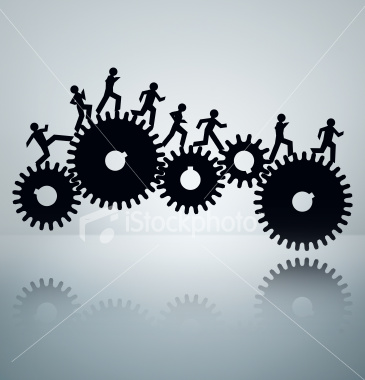 57
1. Talepler 
a) Rektör 
b) Enstitüler/Fakülteler/Meslek Yüksekokulları/Yüksekokullar
c) Daire Başkanlıkları 
d) Yükleniciler 
2. Yatırım Bütçesi 
a) Merkezi Yönetim Bütçesi 
b) Şartlı Bağış ve Yardımlar (Vakıf destekli yatırımlar: İzzet Baysal Vakfı vb.) 
3. Entelektüel Sermaye 
Tüm Yapı İşleri ve Teknik Daire Başkanlığı Personeli
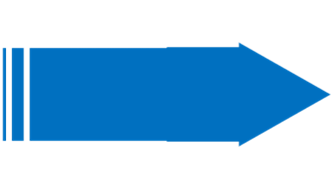 SÜREÇ
Yapım (yatırım kalemine dahil edilen yapım süreçleri,(Kontrollük Faaliyetleri)
Bina, Makine ve Tesisat  Bakım-Onarımları/Alt Yapı Hizmetleri  (Mevcut yapı ve ekipmanların ilk günkü gibi hizmet vermesini sağlamak)
Etüt ve Proje Faaliyetleri (planlı ve uzun ömürlü çevreci için sürekli gelişim ve güncellenen planlama ve etüt hizmetleri, tüm taşınmazların takibi ve kamulaştırmalar)
Peyzaj (Yerleşkelerin bahçe ve bitki vb. bakım ve işletme süreçleri) 
Dış Kaynaklı Projeler Yeni gelişen mevzuata uyum amacıyla sürdürülen projeler)
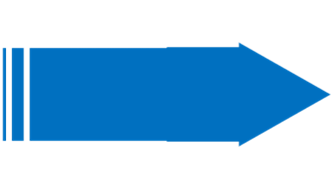 ÇIKTI
Yatırım kalemine dahil edilen tüm yapılaşmalar,
Yatırım kaleminde yer alan binaların bakım-onarımları, 
Yatırım kalemine dahil edilen tüm yapılanma, mevcut yapıların ilk günkü gibi hizmeti,
Planlı ve uzun ömürlü çevreci vb. için sürekli gelişim ve güncellenen planlama ve etüt hizmetleri,
Yaşanabilir ve sürdürülebilir kampüs,
Dış Kaynaklı projeler ile sürdürülebilirlik temelli faaliyetler.
Yapı İşleri ve Teknik Daire Başkanlığı Ana ve Yardımcı Süreçleri
Daire Başkanlığımızda 4 adet Şube Müdürlüğü bulunmaktadır. Süreçlerimiz de bu Müdürlükler kanalıyla devam eden işlemlerdir. 
1. Yapım İşleri Şube Müdürlüğü: Kurumun yeni yatırımlarını ilgilendiren ihtiyaçlardan kaynaklı yapılacak olan her türlü mal ve hizmet alımlarına yönelik çalışmaların yürütülmesini, ilgili yasal mevzuat çerçevesinde ihale ve kontrol süreçlerinin yürütülmesini sağlamak, 
Yatırım programında yer alan, altyapı ve üstyapıya ilişkin tüm inşaatların yapım işlerini, ilgili yasal mevzuat çerçevesinde ihale edilmesini, yapım aşamasındaki kontrol süreçlerinin yürütülmesini ve biten işlerin kabul işlemleri süreçlerinin yürütülmesini sağlar. 
2. Etüt Proje ve Planlama Şube Müdürlüğü: Taşınmazlarla ilgili tapu, tahsis, devir, satış, cins değişikliği vb. gibi işlemlerinin gerçekleştirilmesi, mülkiyetle ilgili hukuki süreçlerde ilgili birimlere destek verilmesi,
Üniversite yerleşkelerinin imar planlarının hazırlanması‐hazırlatılması, ihtiyaca göre imar planı değişikliği yaptırılması,
Sürdürülen emlak ve kamulaştırma işlemleri sonucunda meydana gelebilecek her türlü şikayetin incelenip ilgili makamlara bilgi verilmesi,
Yatırım Bütçesi ve takibi, 
İhale ve doğrudan temin süreçlerinin yürütülmesini sağlamak,
Yapı İşleri ve Teknik Daire Başkanlığı Ana ve Yardımcı Süreçleri
3. Bakım-Onarım İşletme Müdürlüğü: Kampusların içme ve sulama suyu şebekeleri ve kuyularının, su depolarının temizlenmesi, bakımı klorlama sisteminin kurulması ve bakımı, kanalizasyon, orta gerilim, alçak gerilim elektrik şebekelerinin, trafo merkezlerinin, kombilerin, kazan dairesi, kalorifer sistemlerinin,  jeneratörlerin, asansörlerin, klima havalandırma santrallerinin düzgün ve düzenli bir şekilde çalışmasını sağlamak, bakım ve onarımları ile ilgili teknik dokümanları ve belgeleri hazırlamak, bakım ve onarımları ile ilgili teknik dokümanlarını hazırlamak. Yangın algılama sistemleri, asansörler, kombi ve klimalar yapı unsuru olan tüm makine ve cihazların personeli tarafından yaptırtılarak bakım-onarımın kendi personeli ile yapılmadığı durumda diğer şube müdürlükleri ile maliyet çalışmalarını yapılmasını sağlamak, 
Periyodik bakım gerektiren ünitelere ilişkin (asansörler, yangın algılama sistemleri, trafolar, kombi ve klimalar, paranoterler vb.)  ihtiyaç planlaması, yaklaşık maliyet, ihale ve kontrol süreçlerinin ilgili yasal mevzuat kapsamında sağlıklı, düzenli ve uyumlu bir şekilde yürütülmesini sağlamak. 
4. Park ve Bahçeler Şube Müdürlüğü (Yasal olarak henüz kurulmadı) Merkez kampüste yerleşim planlarına göre yeşil alanları planlamak (Çevre düzenleme, sulama sistemleri, bitlendirme) projelendirmek, uygulamalarını yapmak, bakım çalışmalarını yürütmek,
İmkânlar ölçüsünde bağlı diğer birimlerin de yeşil alan çalışmalarına katkıda bulunmak,
Peyzaj düzenleme, ağaçlandırma, çim ve mevsimlik çiçek dikim çalışmaları, yeni sulama sistemlerinin kurulması, yeni yeşil alan ve rekreasyon alanlarının tespiti, plan ve projelerini yapmak,
Sulama işleri, sulama sistemlerinin rehabilitasyonu, çim biçme, yabani ot temizliği, ağaç, çalı budama ve bakım, organik ve kimyasal gübreleme, hastalık ve zararlılara karşı ilaçlama, tamamlama dikimleri, mevsimlik çiçek dikimleri, yeşil alanların temizliği (Kuru ot, yaprak, dal vb. temizliği), Üniversitemizin bağlı birimlerinden gelen taleplerin imkânlar dâhilinde karşılanmasıyla ilgili işleri yapmak, planlamak, kontrol etmek ve sonuçlandırmak,
II- AMAÇLAR VE HEDEFLER
a- Temel politika ve öncelikler
2021 yılı yatırım programında ödeneği bulunan kalemlerin ihaleleri yapılmıştır. Kontrol ekibi tarafından yapılan düzenli incelemelerde devam eden işlerin şartnamelere ve mevzuata uygunluğu takip edilmiş, görülen eksikliklere anında müdahale edilerek işlerin sağlıklı bir şekilde tamamlanması sağlanmıştır. Tamamlanan işlerin ödeme evrakları da aynı titizlikle hazırlanıp onaya sunulmuştur.
Kampüsün ısıtma, kullanma suyu, elektrik sistemlerinde ve tesisatlarındaki rutin bakım ve onarımlar gerçekleştirilmiştir. Ayrıca bu sistemlerde oluşan arıza ve aksaklıklara da en hızlı şekilde cevap verilmiş ve sistemin sürekliliği sağlanmıştır.
Üniversitemiz asansör, paratönerler, hidrant sistemleri, bariyerler, klima, kombi, yangın algılama, otomatik kapı sistemlerinin bakım onarımları 2021 mali yılında tüm kampüsler dahil olmak üzere Yapı İşleri ve Teknik Daire Başkanlığı tarafından yürütülmüştür.
Bolu Abant İzzet Baysal Üniversitesi Gölköy Kampüsü, Gerede, Seben ve Yeniçağa İlçe Kampüslerinde bulunan 34 adet asansörün 9 ay süre ile aylık periyodik bakımı yapılmıştır.
Ayrıca aynı kampüslerde bulunan 37 adet asansörün yıllık periyodik kontrolleri TSE tarafından yapılmış olup mavi etiket alınmıştır.
Baibü Gölköy Kampüsü, Seben Kampüsü, Gerede Kampüslerinde bulunan 34 adet otomatik kapının bakım onarımı yaptırılmıştır.
[Speaker Notes: Birim bazlı gider tablosu]
II- AMAÇLAR VE HEDEFLER
a- Temel politika ve öncelikler
Pandemi şartlarında klima kullanımını zorunlu olmadıkça tavsiye etmemekle birlikte; hiçbir Üniversite personelinin can güvenliğini riske atmamak adına klima temizleme süreçlerini hızlandırmış ve sürecin sağlıklı işlemesine adına klima temizleme solüsyonları yoluyla uzun yıllardır temizliği yapılmayan klimalar için alanında uzman özel bir ekip oluşturarak Yapı İşleri ve Teknik Daire Başkanlığınca klima ve kombi periyodik bakım ve temizlikleri süreci titizlikle devam etmektedir.
Bu süreçte eksik ekipman ve insan kaynağına rağmen elinden gelen tüm imkanları ile çalışmanın gururunu yaşıyoruz.
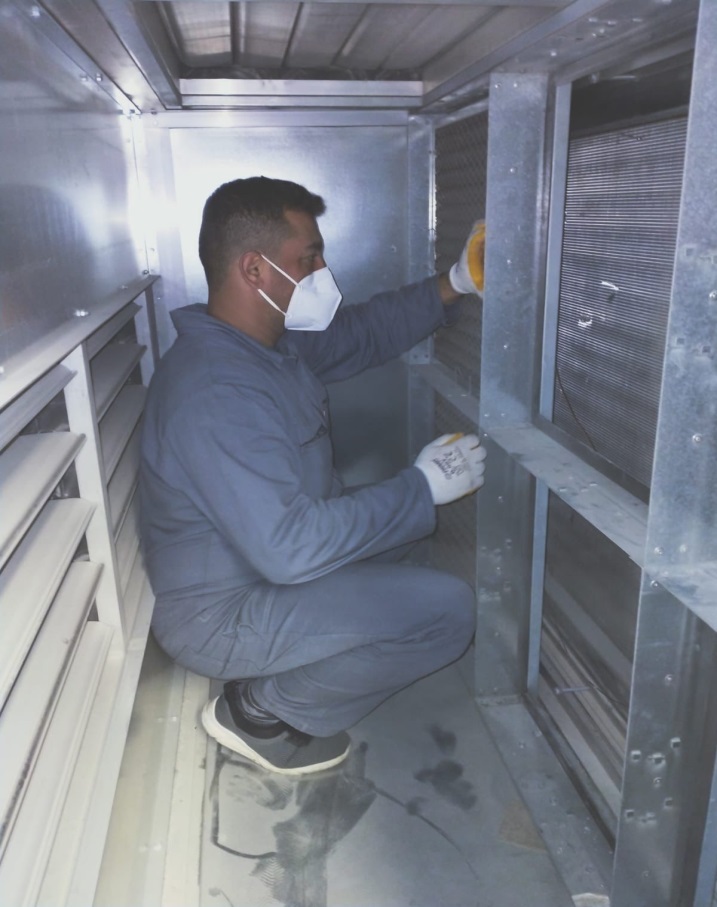 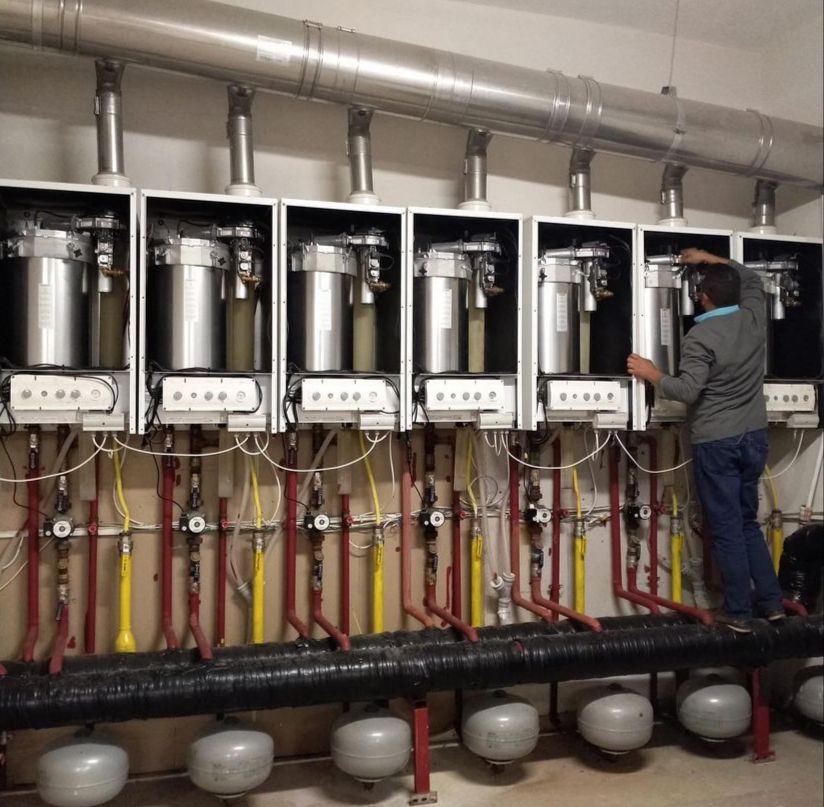 [Speaker Notes: Birim bazlı gider tablosu]
II- AMAÇLAR VE HEDEFLER
B- İdarenin Stratejik Planında Yer Alan Amaç ve Hedefler
2020 yılında Üniversitemiz Stratejik Planında revizyon talebimiz iletilmiş ve aşağıda belirtilen maddelerin Yapı İşleri ve Teknik Daire Başkanlığı olarak yer alması talep edilmiştir.
 
 Stratejik Plan Revizyon Teklifimiz aşağıdadır: 
2019-2023 yıllarını kapsayan ve 5 Adet amaç belirlenerek Hedeflenen politika belgelerine 
 
Amaç 1. Eğitim-Öğretimde Kaliteyi Geliştirmek ve Sürdürmek
Amaç 2. Bilimsel Araştırmaların Nitelik ve Niceliğini Artırmak
Amaç 3. Toplumsal Hizmet Faaliyetlerinin Sayısını Artırmak
Amaç 4. Kurumsallaşmayı Geliştirmek
Amaç 5. Paydaşlarla İletişim ve İşbirliğini Artırarak Girişimciliği Yaygınlaştırmak
 amaçları arasına 
“AMAÇ 6. Kaynakları Etkin ve Verimli Kullanabilen, Tasarruf Odaklı Yenilenebilir Kaynaklar Kullanabilen, Çevre Dostu, Engelsiz Üniversite Olmak”  şeklinde yeni bir amacın daha eklenmesini talep ediyoruz.
[Speaker Notes: Birim bazlı gider tablosu]
II- AMAÇLAR VE HEDEFLER
B- İdarenin Stratejik Planında Yer Alan Amaç ve Hedefler
Hedef.1: Deprem: 

1.1.İl Geneli Fay Hatları ve Yerleşkeye Etkileri Değerlendirilecek ve Raporlandırılacak
1.2.Tüm Yerleşkelerde Zemin Etüd ve İşlemleri Gerçekleşecek
1.3.Mevcut Yapı Stoğunun Depreme Dayanmasına İlişkin İlk Yapılan Binadan Başlanarak Deprem Dayanım Raporu Hazırlanacak 
1.4.Depreme Dayanıklı Olmayan Binaların Yenilenmesi İçin Bütçe Çalışmaları Yapılacak

Hedef.2 - Enerji Verimliliği İşlemleri ve Kamu Binalarında Enerji Tasarrufu 

2.1. Isı Verimliliği Çalışmaları 
2.2. Isıtıcı Elemanların Verimliliği 
2.3. Isıtılan Mekan Verimliliği 
2.4. Kojenarasyon 


2.5. Aydınlatma Elemanlarının Verimliliği
2.6. Elektrik Verimliliği -Pc’lerin Elektrik Tüketimi 
2.7. Yenilenebilir Enerji Kaynaklarının Projelendirilmesi

Hedef 3. Yeşil Kampus Etkinlikleri 

3.1. Sürdürülebilir ve Yeşil Olmak
3.2. Tasarruf Envanteri (Karbon Ayak İzi)
3.3. Atık Yönetimi
3.4. Yeşil Kampüs İşlemleri  

Hedef 4.  Engelli Dostu Üniversite / Yaya ve Bisiklet Yolu

4.1. Engelli Dostu Üniversite
4.2. Tüm Sert Zemin Ve Engelli Erişimi, Bisiklet Ve Yaya Yollarının Peyzaj Projesine Eklenmesi

Hedef 5. Alt Yapı ve Üst Yapı Elemanlarının ve İmar Durumlarının Revizyonu ve Güncellenmesi
[Speaker Notes: Birim bazlı gider tablosu]
II- AMAÇLAR VE HEDEFLER
B- İdarenin Stratejik Planında Yer Alan Amaç ve Hedefler
[Speaker Notes: Birim bazlı gider tablosu]
III- FAALİYETLERE İLİŞKİN BİLGİ VE DEĞERLENDİRMELER
a- Mali Bilgiler
Bütçe Uygulama Sonuçları
[Speaker Notes: Birim bazlı gider tablosu]
III- FAALİYETLERE İLİŞKİN BİLGİ VE DEĞERLENDİRMELER
a- Mali Bilgiler
Bütçe Uygulama Sonuçları
[Speaker Notes: Birim bazlı gider tablosu]
III- FAALİYETLERE İLİŞKİN BİLGİ VE DEĞERLENDİRMELER
a- Mali Bilgiler
Mali Denetim Sonuçları
IV- KURUMSAL KABİLİYET VE KAPASİTENİN DEĞERLENDİRİLMESİ
IV- kurumsal kabiliyet ve kapasitenin değerlendirilmesi
Yapı İşleri ve Teknik Daire Başkanlığı SWOT (GZFT) Analizi
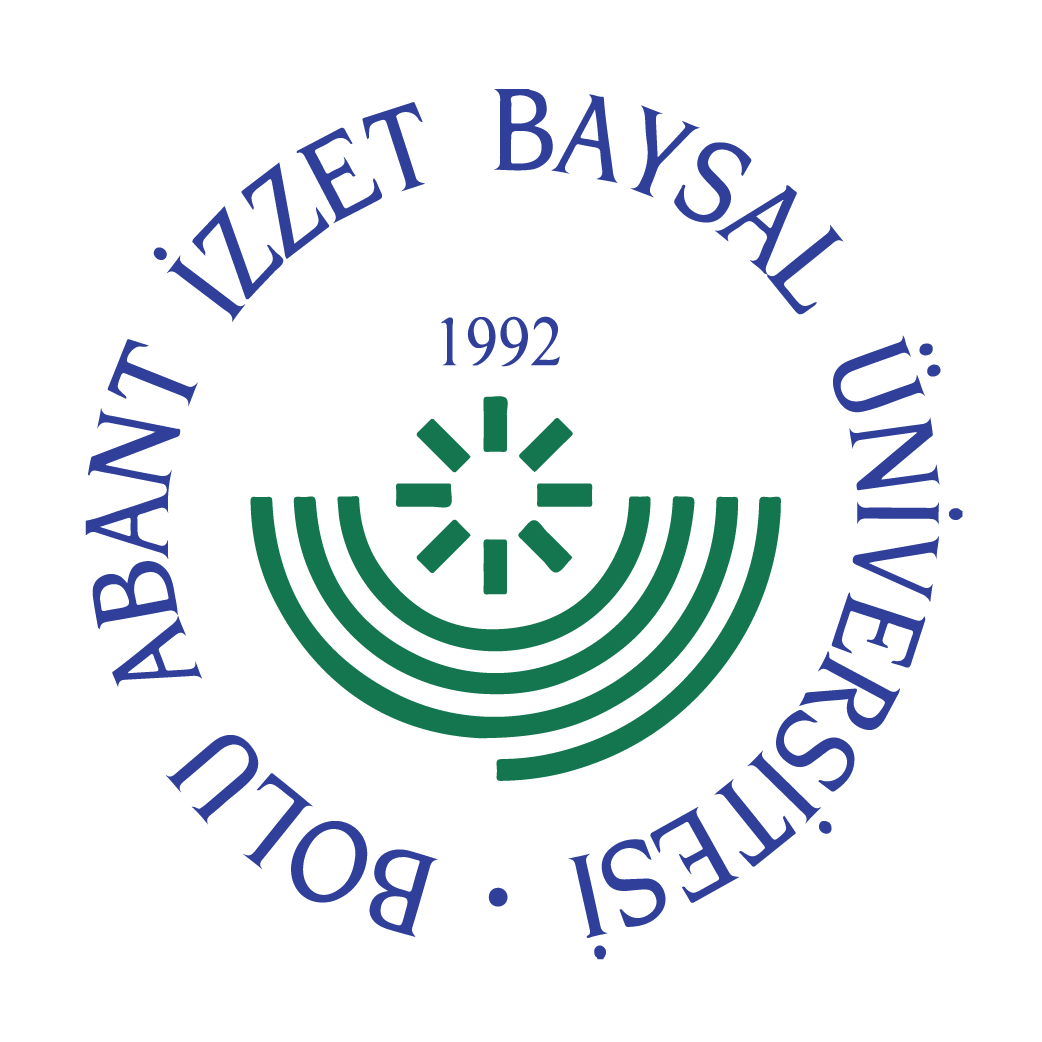 [Speaker Notes: Yukarıdaki açıklamalara göre GFZT analizinizi yapınız.]
Fırsat ve Tehdide Yaklaşım
DIŞ FAKTÖRLER
FIRSAT
TEHDİT
Güçlü
İÇ FAKTÖRLER
Zayıf
Güçlü olduğum alanda fırsat varsa hemen uygula.
Güçlüyüm-tehdit var; takip et.
Zayıf olduğum alanda fırsat yakaladım ama kullanamıyorum. Fırsatı yakalamak için düzeltme yapmak lazım
Zayıf olduğum alanda tehditle karşılaşırsam; bu tehdidi bertaraf etmeye yönelik çalışma yapmam lazım
[Speaker Notes: GFZT analizinde, biriminiz için saptadığınız zayıf yanlar ve fırsatlar için eylem planlarınız nelerdir? Yaptığınız faaliyetlere olumsuz etkilerini azaltmak için alacağınız tedbirler nelerdir? Açıklayınız
Deprem: İlgili sürece ilişkin bütçeleme süreçlerini sağlamak üzere Strateji Bütçe Başkanlığına gerekçeli rapor ile başvurulmuştur. 
Covid-19 pandemisi nedeniyle yerleşkelerimizde hızlıca bakım-onarım tadilat sürecine girişilmek istenmektedir. Ödenek taleplerimiz Strateji Bütçe Başkanlığına iletilmiştir.  
Personel taleplerimiz Strateji Bütçe Başkanlığına iletilmiştir. 
Sürdürülebilir ve yenilenebilir enerjiye ilişkin kurumlarca proje faaliyetlerinde öncelik konu olarak belirlenmesi: personelimizce dış ve yurt içi kaynaklı proje faaliyetleri hız kazanmıştı. Personelimizin bu konuda istekli olmasını fırsata çevirmekteyiz.]
Zayıf Yanlar ve Fırsatlar için Eylem planları
2020 Eylem Planlarından 2021 yılında tamamlananlar
Depreme Yönelik Çalışmalara ilişkin Strateji Bütçe Başkanlığından ödenek isteme süreçleri tamamlanmıştır. 2022 yılında tekrar gerekçe raporları oluşturularak sürecin takibi sağlanacaktır. Aynı zamanda ilgili hedefin Stratejik Plana işlenmesi sağlanacaktır. 
Alt ve Üst yapı sayısal haritalarının güncellenerek sayısal alana aktarılması işi tamamlanmıştır. 
Kamulaştırma işlemi tamamlanarak 15.623,16 metrekare alan kamulaştırılmıştır. 
Görev Tanımları tamamlanmış sisteme aktarım süreci beklenmektedir. 
Projelendirme faaliyetleri kapsamında Sıfır Atık Projesi ile etkinlikler ve farkındalık faaliyetlerine ilişkin süreçler tamamlanmıştır. 
Kombi ve klima ekibinin kurulması ile tüm klimaların temizlikleri tamamlanmıştır. Kombi ve klima bakımları 2020 tarihi itibariyle kendi personelimiz tarafından bakım ve onarımları giderilmektedir.
2022 Yılı İçin Daha Önce Biriminizde Yapılmamış Neleri Yapmayı Planlıyoruz?
Üniversitemiz stratejik planına eklenmek üzere; 
Altyapı ve fiziksel alanların %70 oranında geliştirilmesi, Altyapı Düzenlemeleri
Üniversitemiz eğitim, öğretim, hizmet ve Ar-Ge amaçlı ortamları çağdaş bir görünüme dönüştürerek öğrenci ve idari personelimizin günümüz koşullarına uygun fiziksel mekanlarda hizmet sağlamak
Merkezi Derslik Binası
Yeni Fakültelerin Binaları (Mühendislik Ek 2, İletişim Fak., Teknoloji Fak., İlahiyat Fak. Ek Bina, Veteriner Fak.)
Çevre Düzenlemeleri (Öğrencilerin sosyal aidiyetlerinin oluşmasına yönelik açık v kapalı aktivite alanlarının oluşturulması)
Açık Spor Alanları
İl Geneli Fay Hatları ve Yerleşkeye Etkileri Değerlendirilecek ve Raporlandırılacak
Tüm Yerleşkelerde Zemin Etüd ve İşlemleri Gerçekleşecek ve Kayıtları Ortak Olan Arşive kaydedilecek
Kampüsümüze Kazandırılan İlk Binadan Başlanarak Bütçe ve İmkanlar Ölçüsünde Tüm Yapı Stoğumuz için «Deprem Dayanım Raporu» Hazırlanacak/Hazırlatılacak
2022 Yılı İçin Daha Önce Biriminizde Yapılmamış Neleri Yapmayı Planlıyoruz?
Depreme Dayanıklı Olmayan Binaların Yenilenmesi İçin Bütçe Çalışmaları Yapılacak
Isı Verimliliği Çalışmaları
Isıtıcı Elemanların Verimliliği
Su Tüketimi Verimliliği
Isıtıcı Üretimi Verimliliği
Kojenarasyon - Tijenerasyon
Aydınlatma Elemanlarının Verimliliği
Elektrik Verimliliği - Pc’ lerin Elektrik Tüketimi
Yenilenebilir Enerji Kaynaklarının Projelendirilmesi gibi Verimlilik Arttırıcı Çalışmalar Yapılacak
Ayrıca 2022 yılı itibariyle ahşap ve mekanik vb. atölye kurularak belli imalatların Başkanlığımızdan imal edilmesini gerektiğini söylemek isterim. 
Son olarak, Teknik personelin kuvvetlendirilerek hizmet alımı yoluyla yapılan belli işlerin Başkanlığımız aracılığı ile yapılması sağlanacaktır.
V- ÖNERİ VE TEDBİRLER
2021 yılının birimimiz açısından başarılı geçtiği söylenebilir. Birimimizin asıl görevleri arasında sayılan ihalelerin hazırlanması, uygulanması ve tamamlanması hususlarında gerekenler layıkıyla yapılmıştır. Diğer görevlerde geciktirilmeden yerine getirilmiştir. 

Personelin iş motivasyonunu ve kurum aidiyetini artırıcı kaynaklar / etkinlikler ortaya konulmalı, gerçekleştirilecek organizasyonlar vasıtası ile çalışanlar arasında kuvvetli ilişkiler kurulması sağlanmalıdır. Bunun iş performansını arttıracağı muhakkaktır.

Bütçe harcamalarında önceden hedeflenen plan ve programlarda sapmalar minimum seviyeye indirilmelidir.

Bütçenin yıllık olması itibarıyla mevzuata göre satın alımların belirli bir plan ve program dâhilinde yapılması önem arz etmektedir.

Birimimizi ilgilendiren hukuki işler ve süreçlerde Hukuk Müşavirliği ile daha fazla koordineli ve işbirliği içinde çalışacak şekilde alt yapının oluşturulması hem Üniversitemiz açısından hem dairemiz açısından ilerde karşılaşılabilecek olumsuzlukları engellemeye yardımcı olacaktır. Danışma görevinin Hukuk Müşavirliğince daha etkin hale getirilmesiyle birimler güçlü bir işbirliği içinde çalışacaktır. 

Çalışan ile çalışmayan arasındaki ayrım yapılarak çalışanın mükâfatlandırılması, personelin motivasyon ve iş verimini daha da artıracaktır.

Üniversitemiz birimleri arası iletişimin artırılması ve bu konuda gerekli desteklerin sağlanması, iş bölümlerinin sağlıklı bir şekilde yapılması iş akışının devamlılığını sağlayacaktır.

Üniversitemize birçok bina kazandırılmasında gayretle ve azimle çalışan personelimizin fiziki şartları oldukça yetersizdir. Bir binanın bodrum katında faaliyet göstermeye çalışan personelimiz için uygun bir binada uygun çalışma alanlarında görev yapması verimliliğinin daha da artmasına sebebiyet verecektir.

Swot Analizinde yer alan «Güçlü»  yönlerin geliştirilmesi, «Zayıf» Yönlerin Güçlendirilmesi, «Tehdit» Unsurlarının ortadan kaldırılması ve «Fırsat» hanemizdeki konuların etkin ve verimli değerlendirilmesi

                  hedeflerimize zaman kaybetmeden, güçlü ve sağlam adımlarla ulaşmamızı sağlayacaktır.
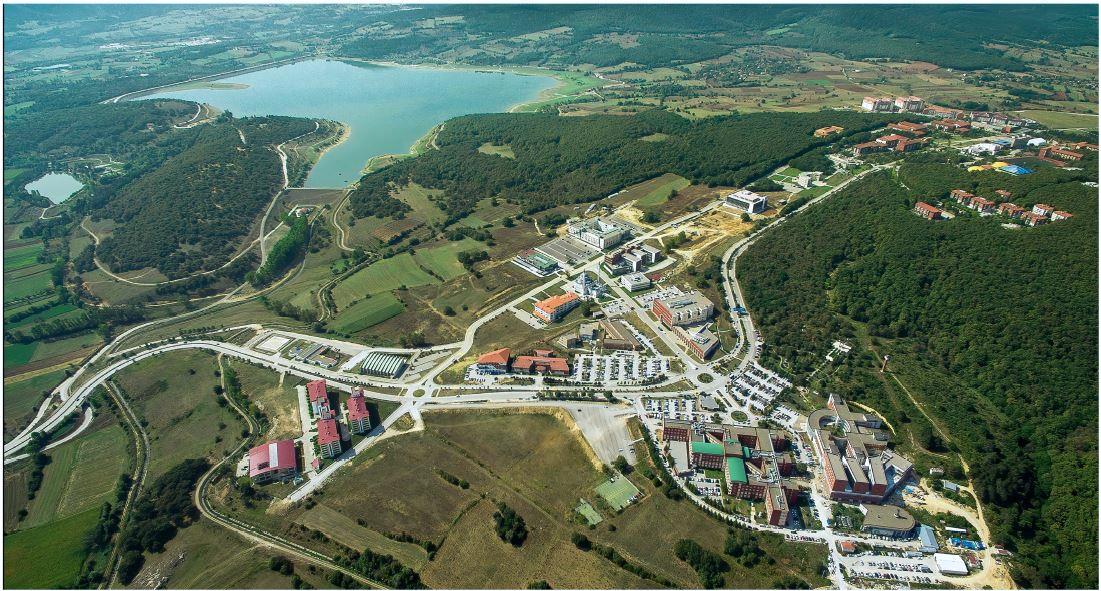 10.02.2022
TEŞEKKÜRLER
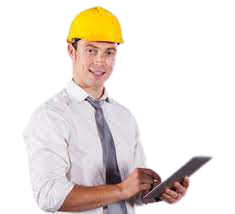 YAPI İŞLERİ VE
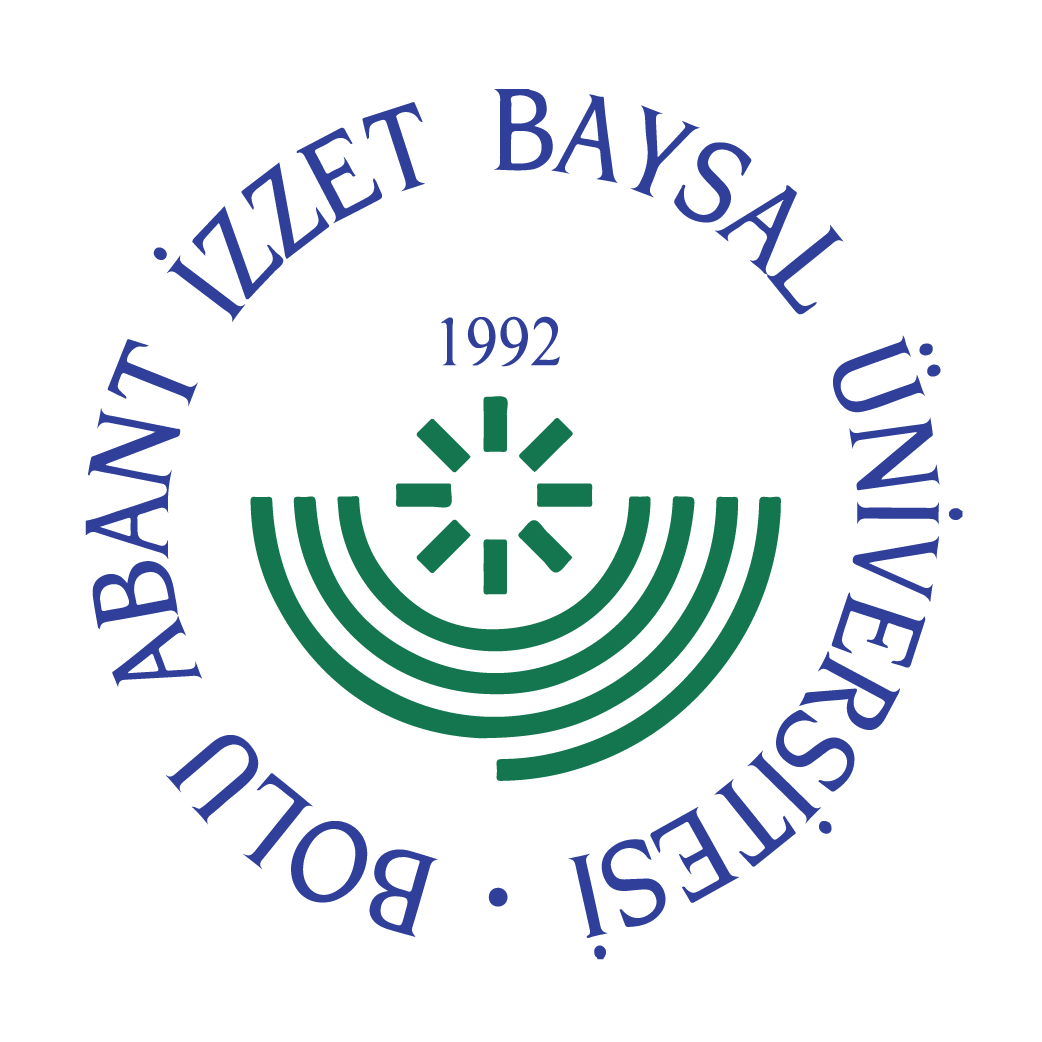 YAPI İŞLERİ VE TEKNİK DAİRE BAŞKANLIĞI
TEKNİK DAİRE BAŞKANLIĞI
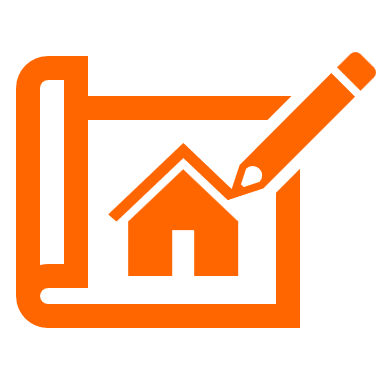